G Suite
Gmail
Dokumenty
Disk
kalendár
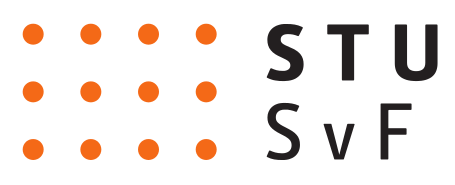 Aplikácie Google
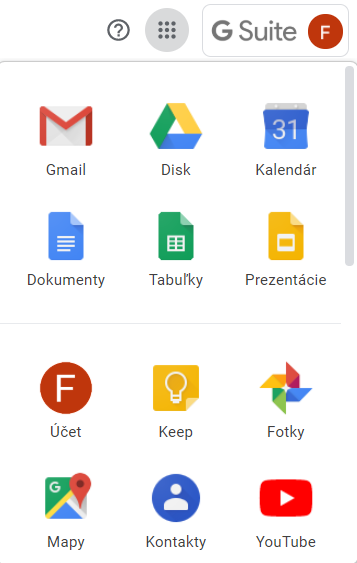 Pre prihlásenie do G Suite použite webovú adresu: gmail.stuba.sk
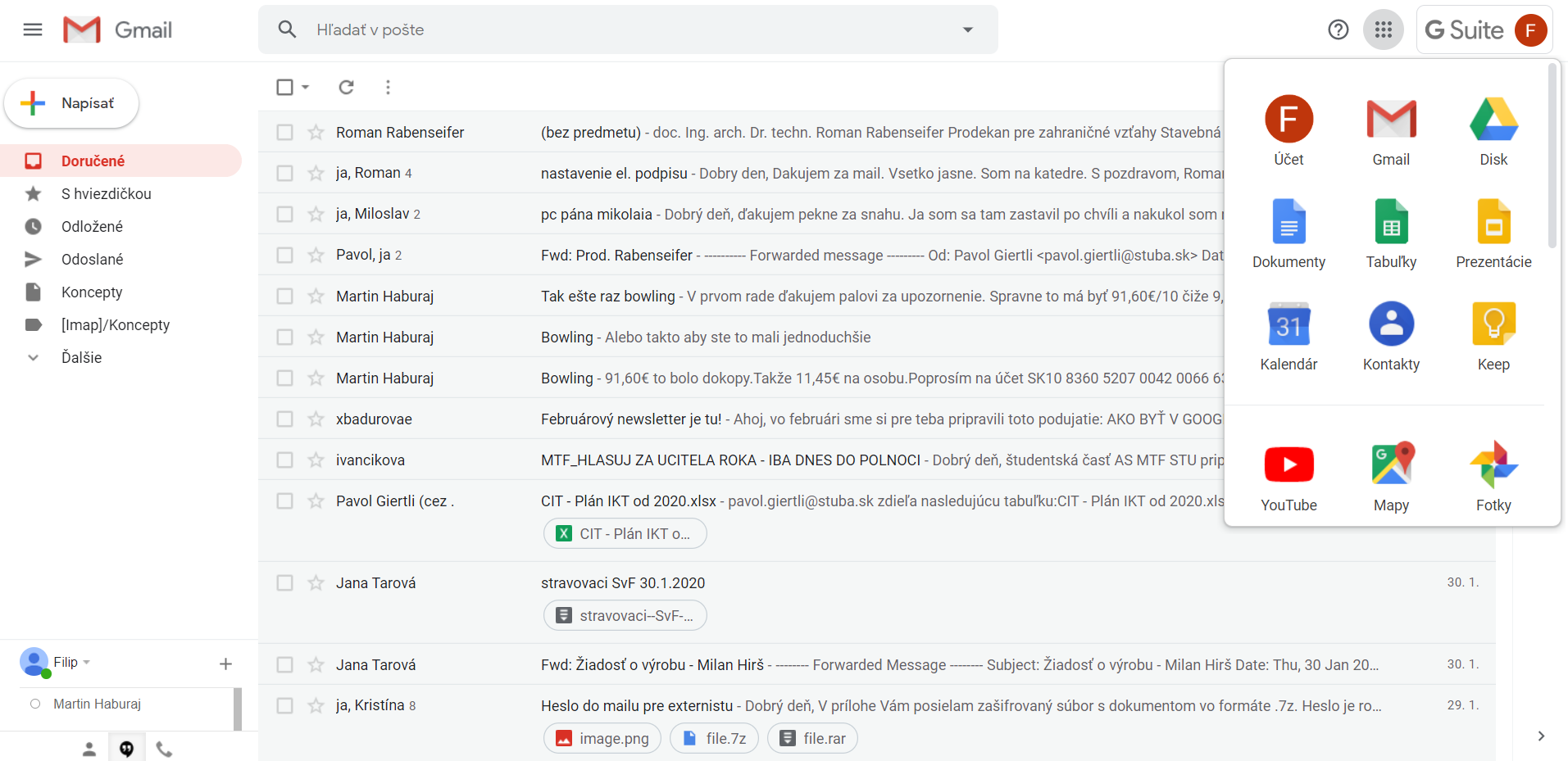 Získate služby Gmail, Kalendár, Dokumenty, Disk a ďalšie.
Pracujte odkiaľkoľvek, s kýmkoľvek, na akomkoľvek zariadení.
Gmail
Neobmedzená kapacita schránky.
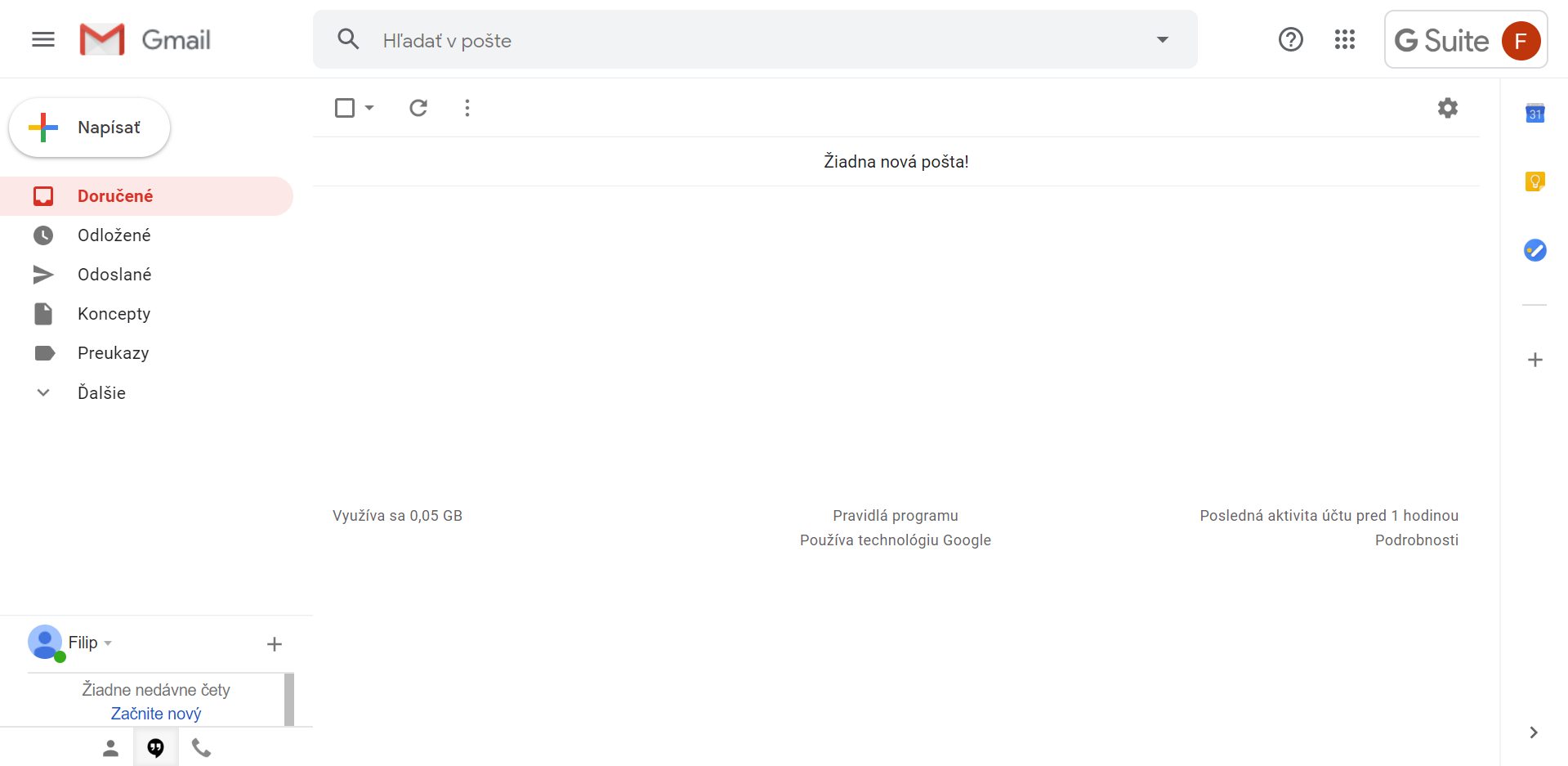 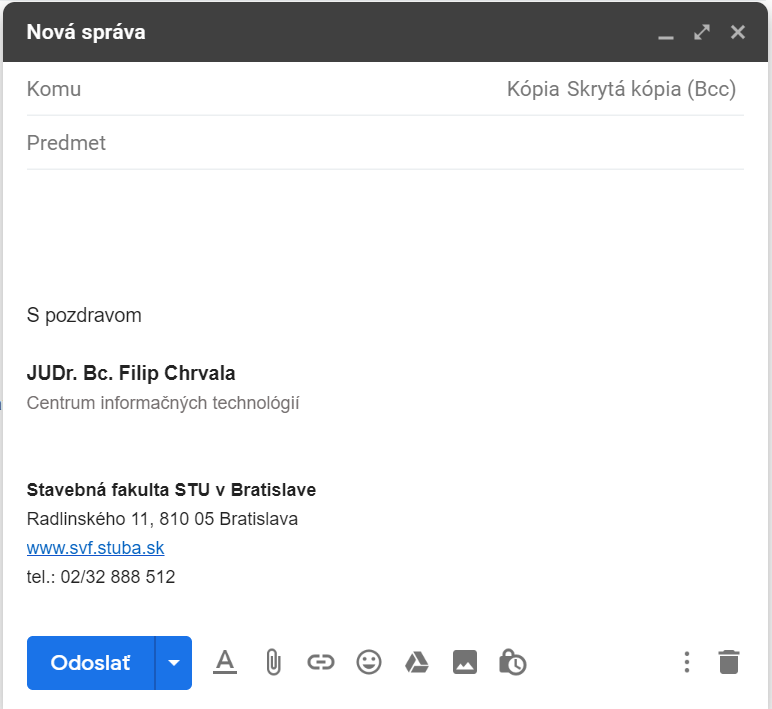 Mobilná aplikácia pre iOS aj Android.
Pokročilé filtrovanie spamu.
Pre prihlásenie do G Suite používate rovnaké údaje ako do AIS: meno.priezvisko@stuba.sk
Gmail
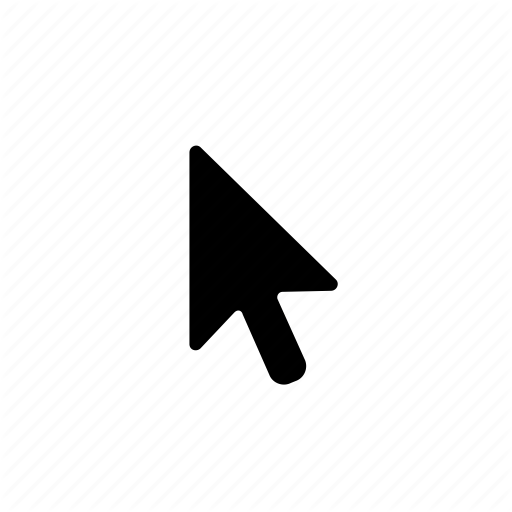 Doručené správy je možné:
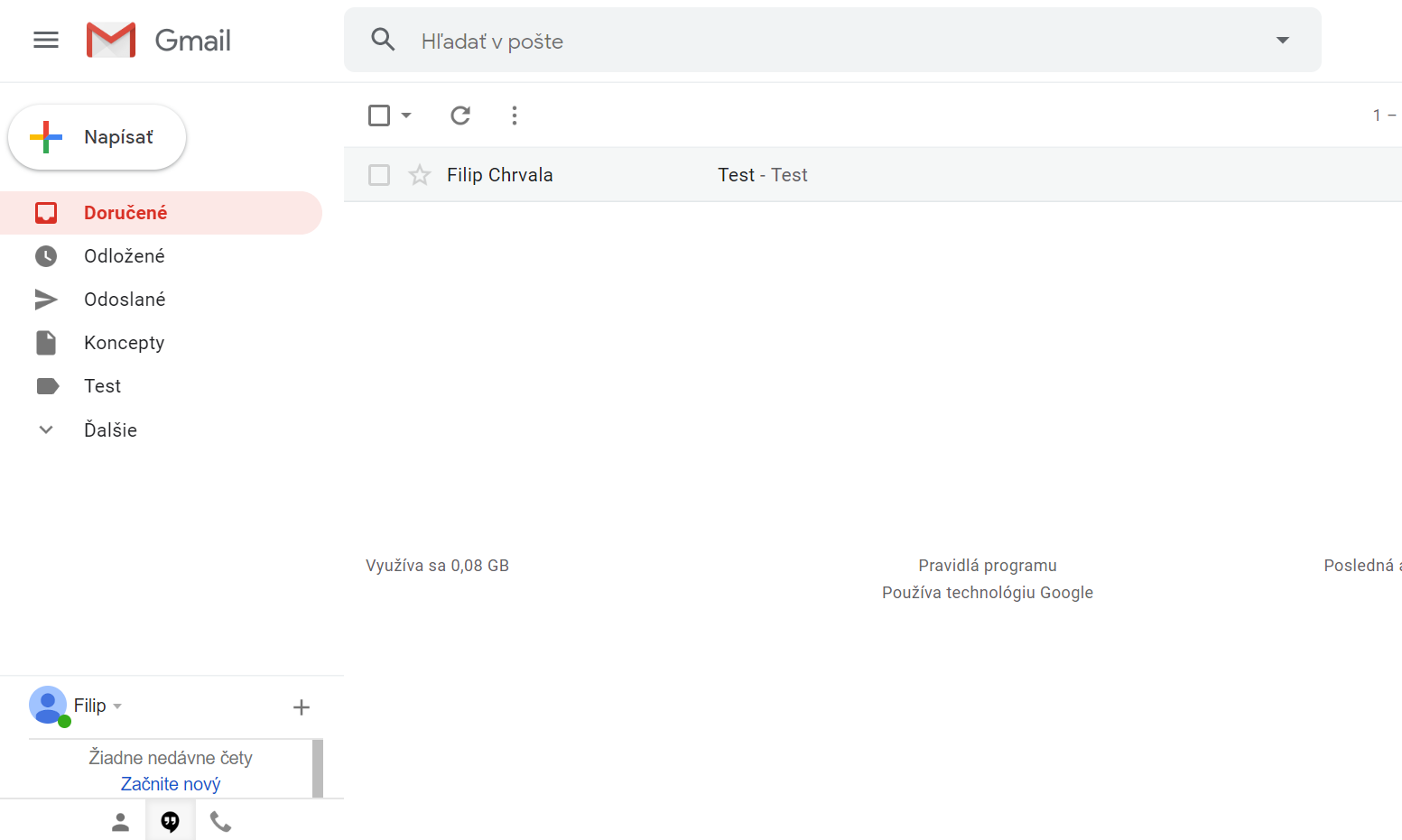 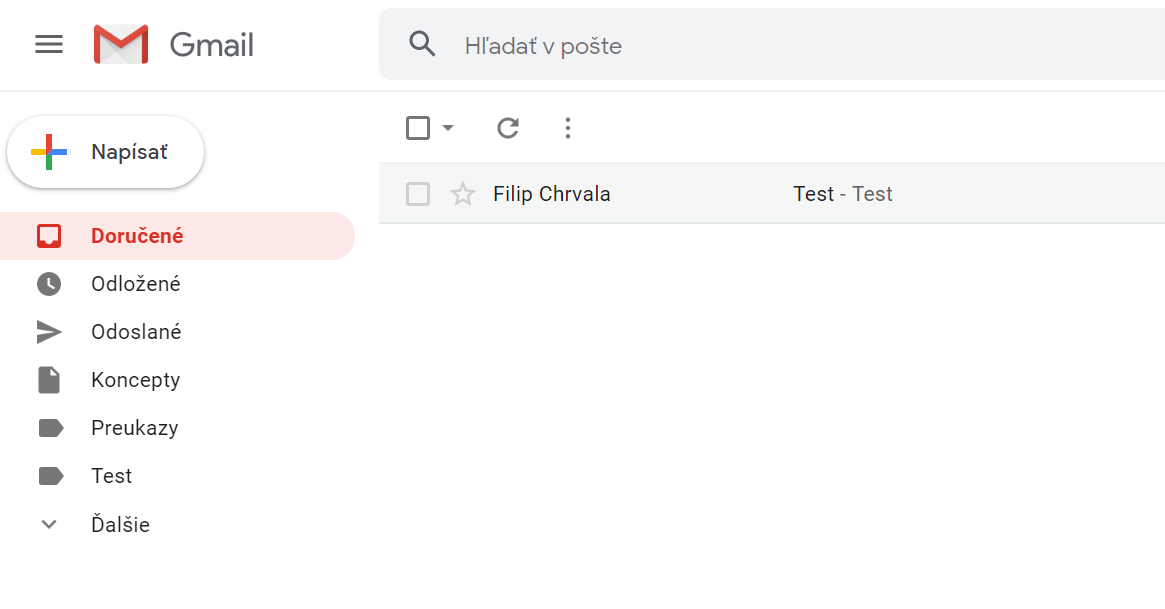 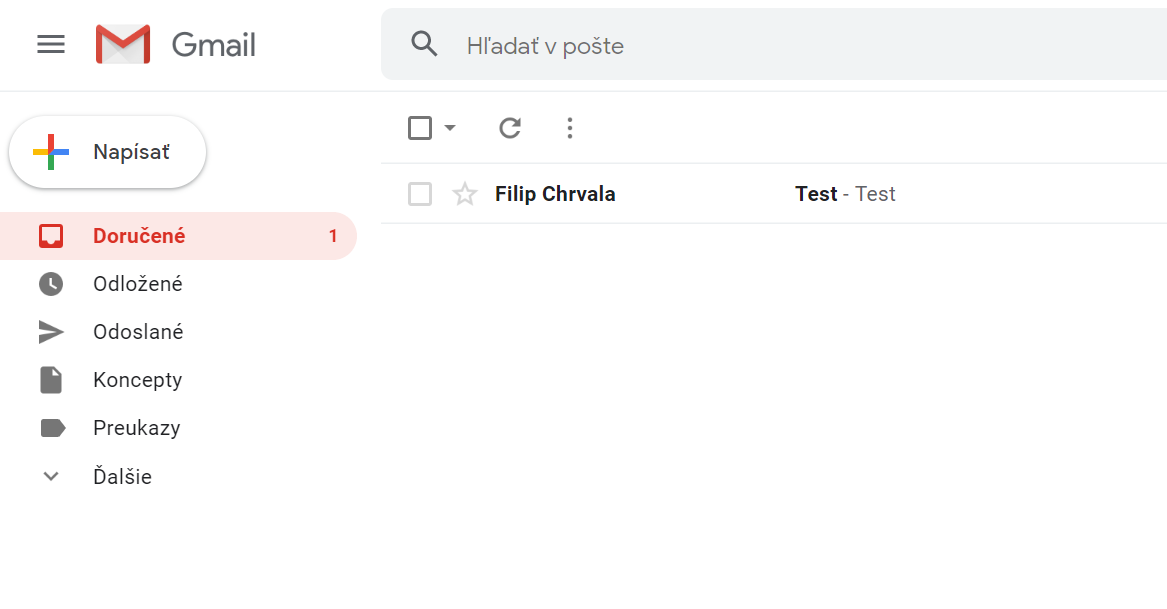 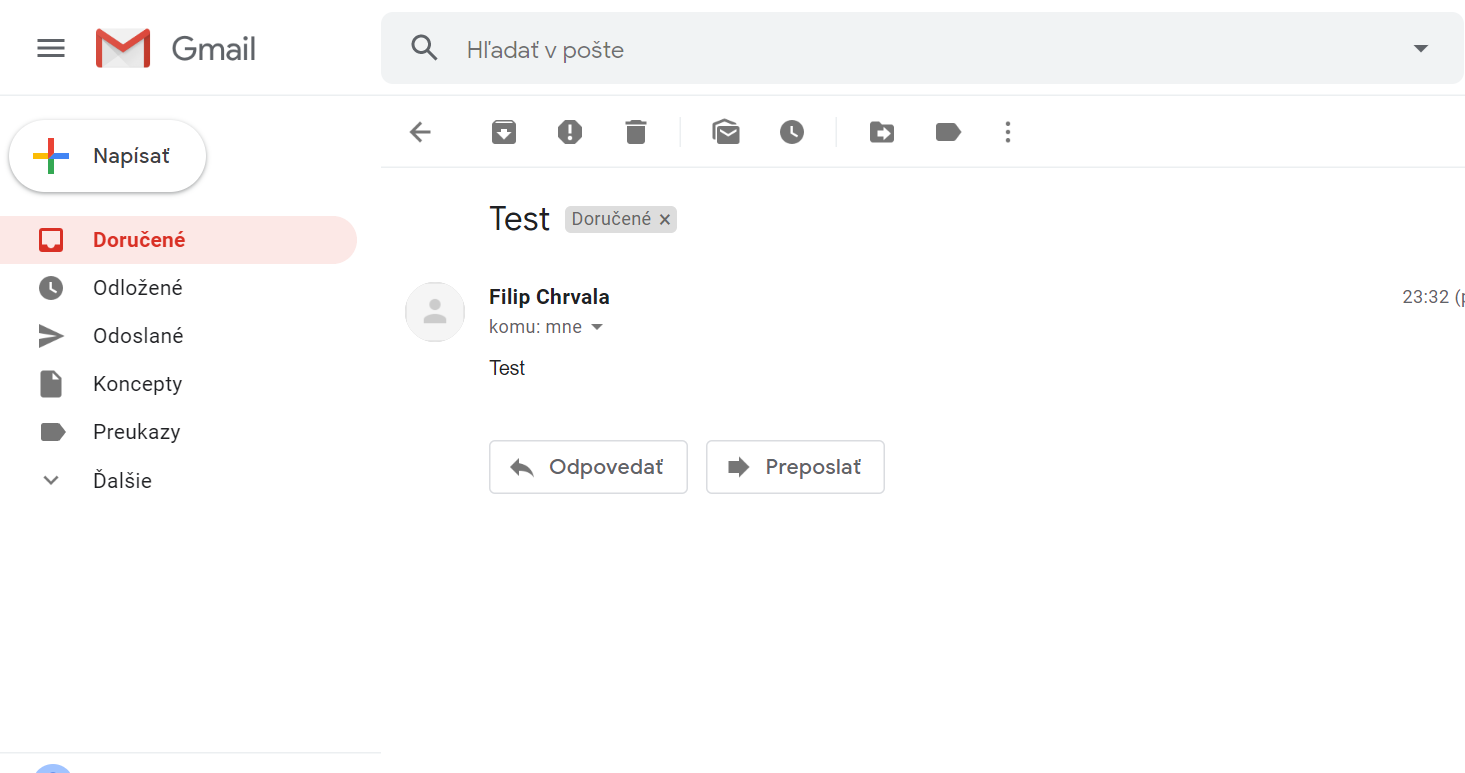 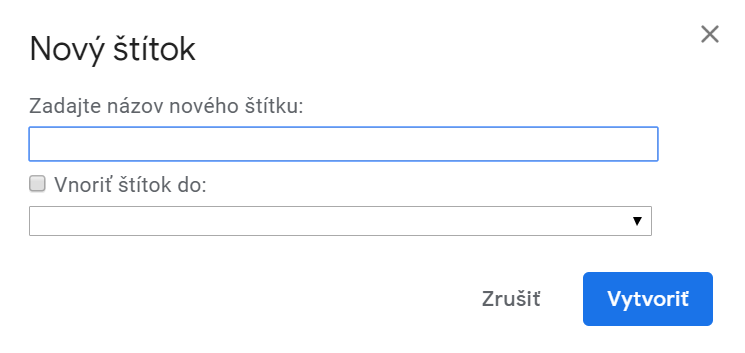 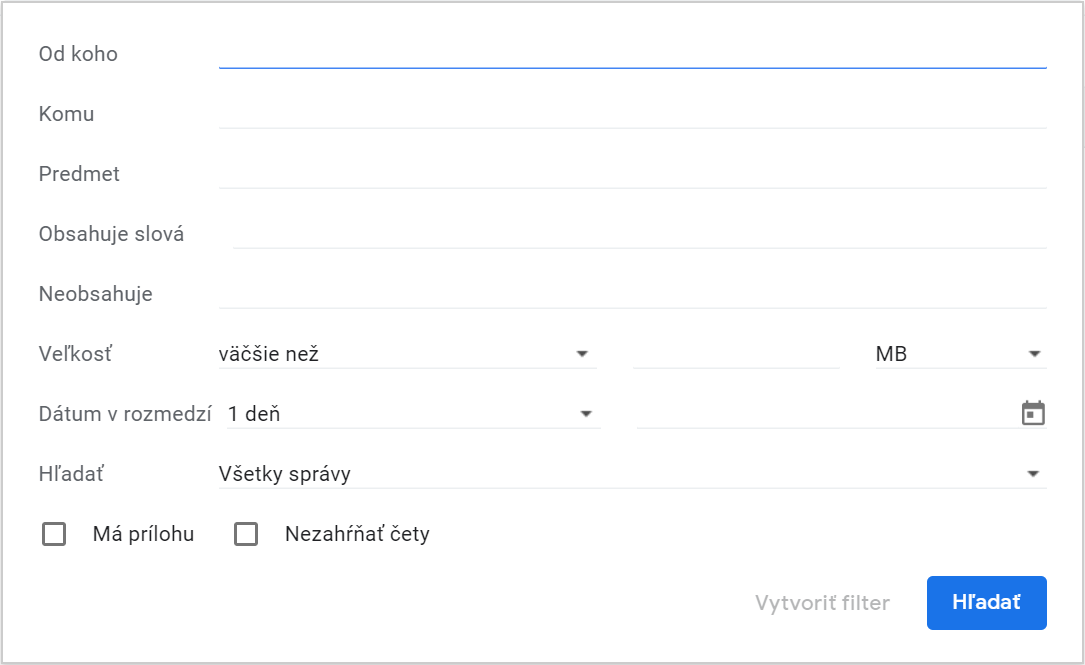 Archivovať
Nahlásiť ako spam
Odstrániť
Označiť ako neprečítané
Presunúť
Test
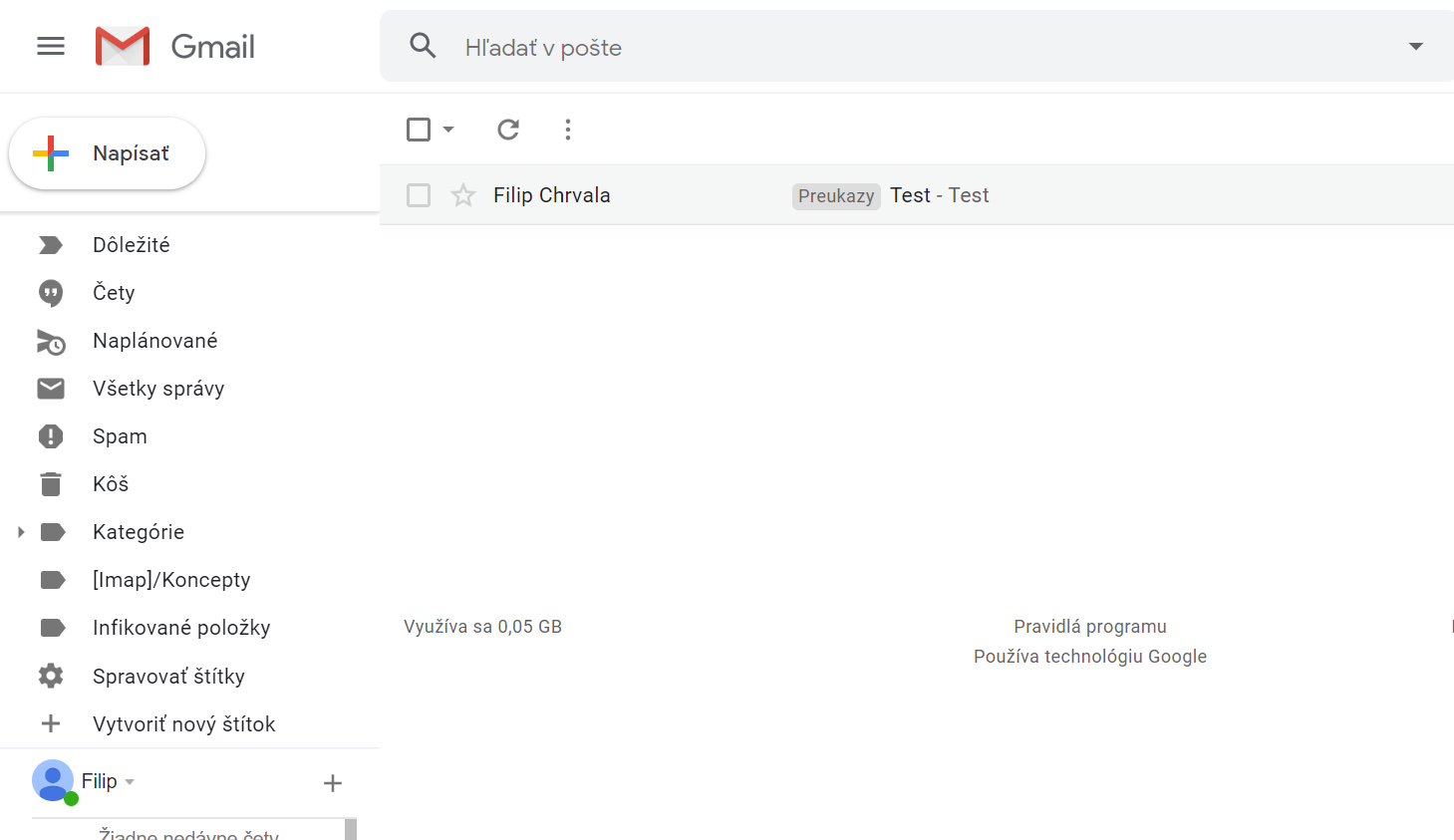 Google Dokumenty
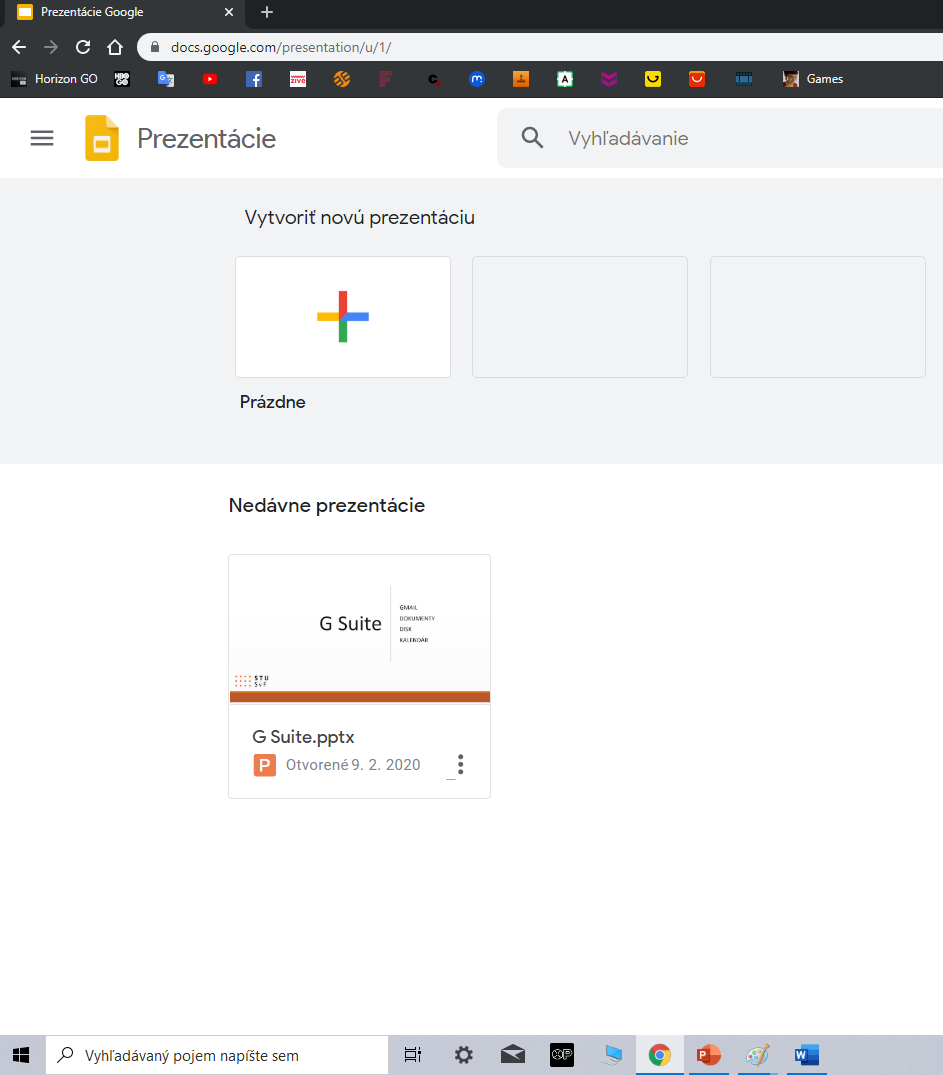 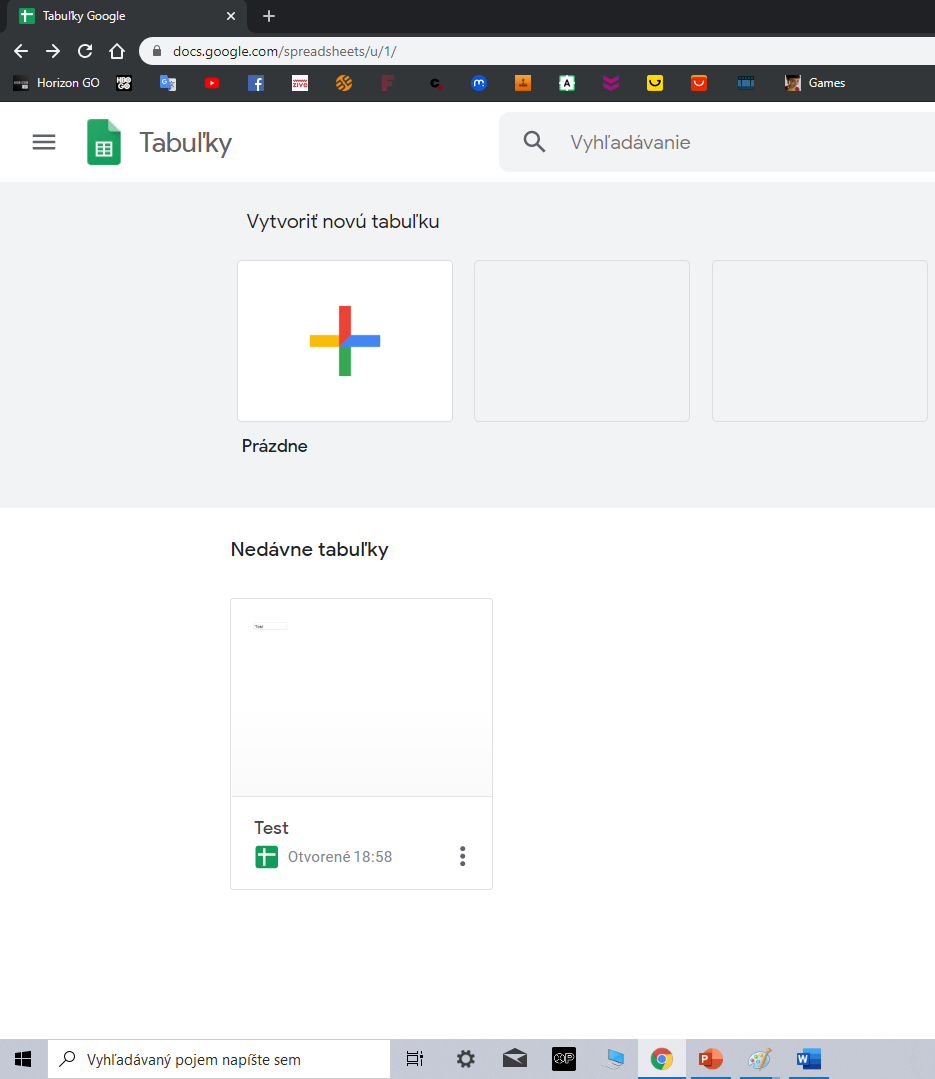 Dokumenty, Tabuľky, Prezentácie.
Nemusíte nič inštalovať.
Automatické ukladanie na Google Disk.
Ľahko pracujte s dokumentmi vo všetkých vašich  zariadeniach s alebo aj bez internetu.
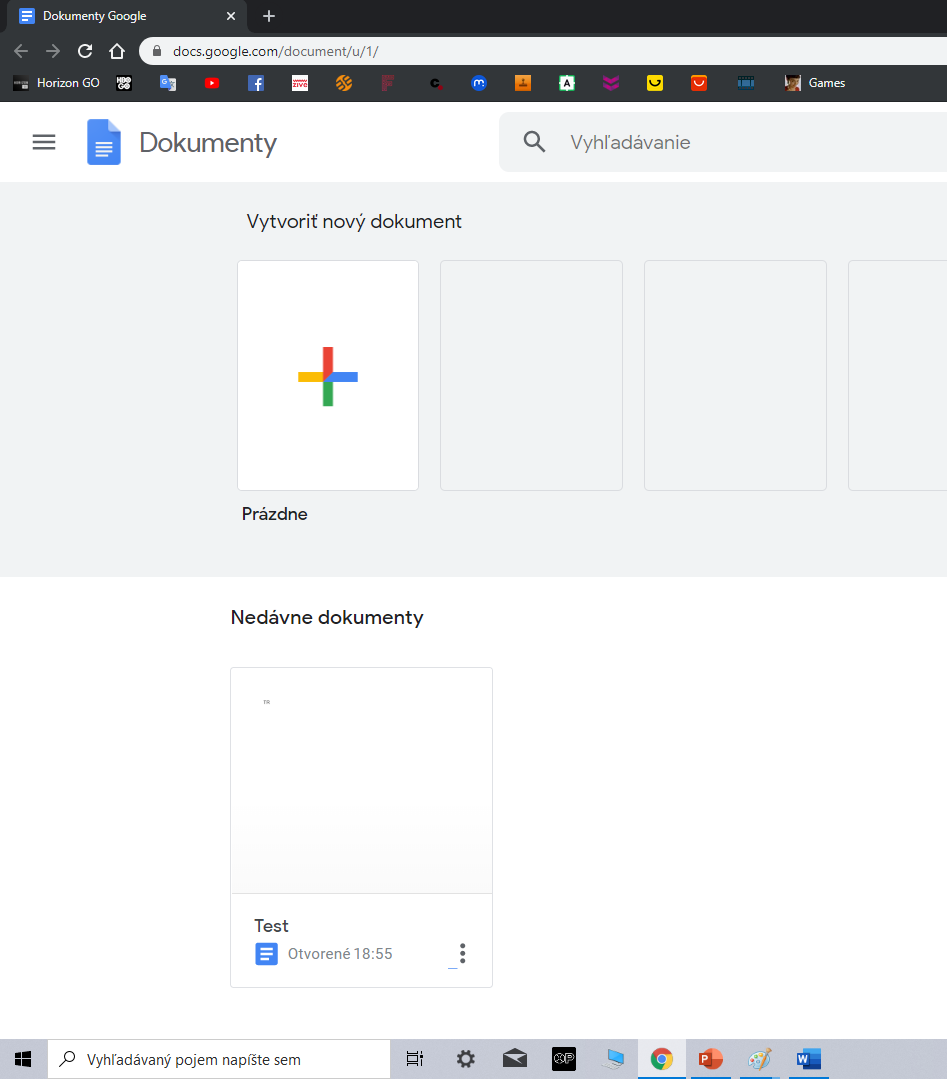 Google Dokumenty
Dokumenty je možné zdielať s ďalšími pracovníkmi.
Na jednom dokumente môže pracovať viac ľudí naraz.
Viacerí ľudia môžu pracovať súčasne a každá zmena sa automaticky uloží.
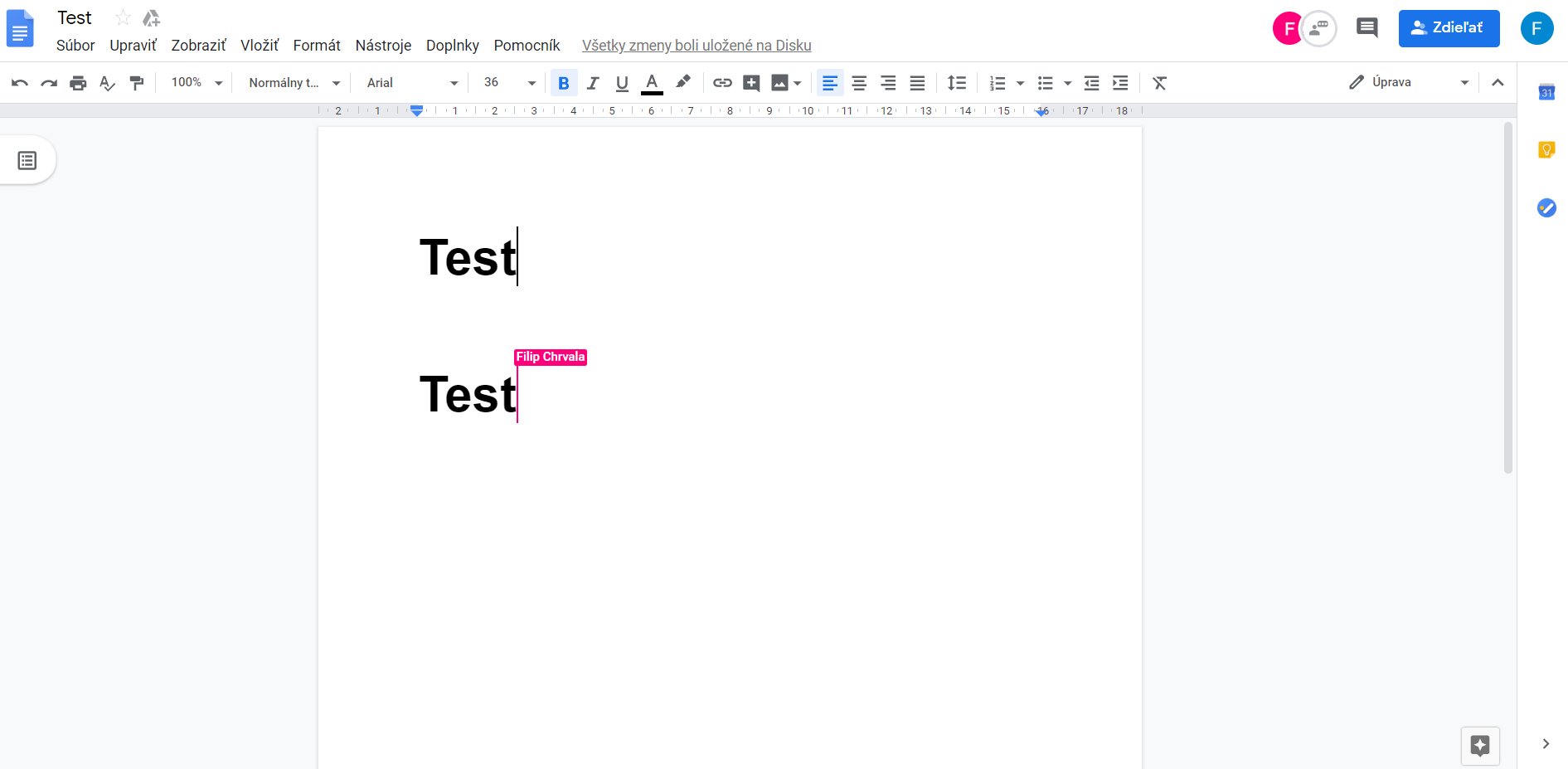 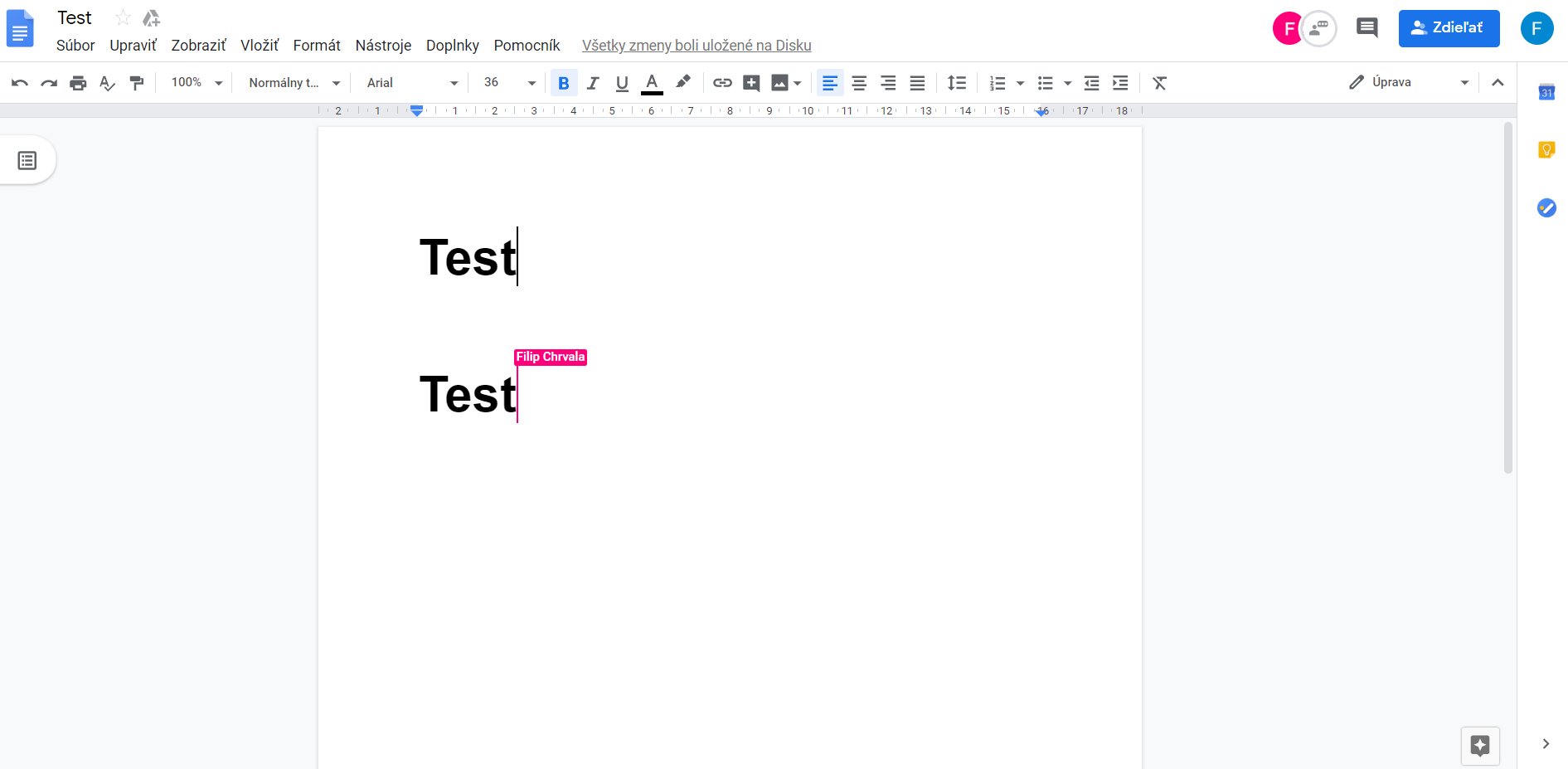 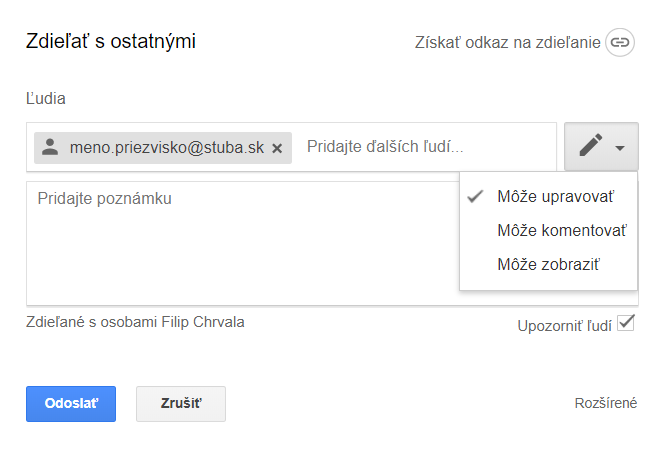 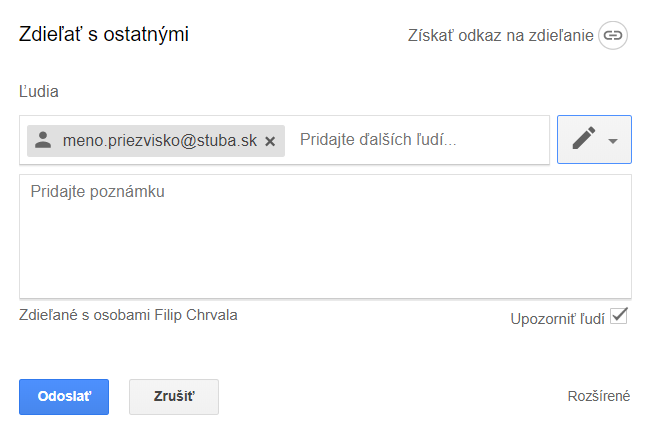 Google Disk
Pre prihlásenie do Google Disku použite webovú adresu: drive.stuba.sk
Bez ohľadu na to, čo sa stane s vašimi zariadeniami, na Disku Google sú súbory vždy bezpečne uložené.
Vytváranie adresárov.
Nahrávanie súborov, fotografií a dokumentov.
Vytváranie Google dokumentov.
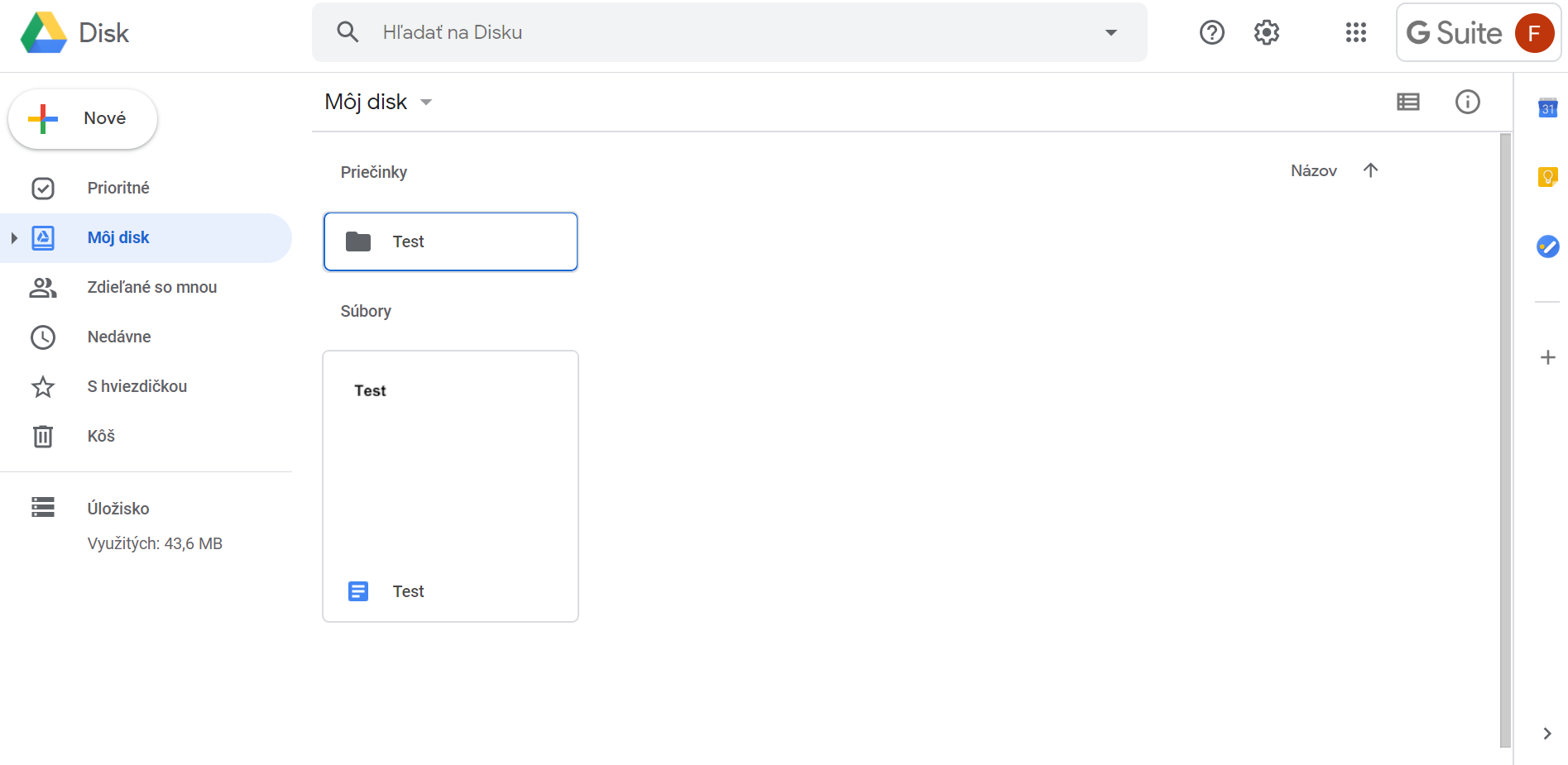 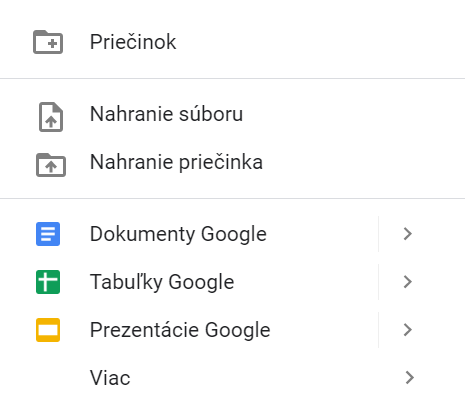 Google Disk
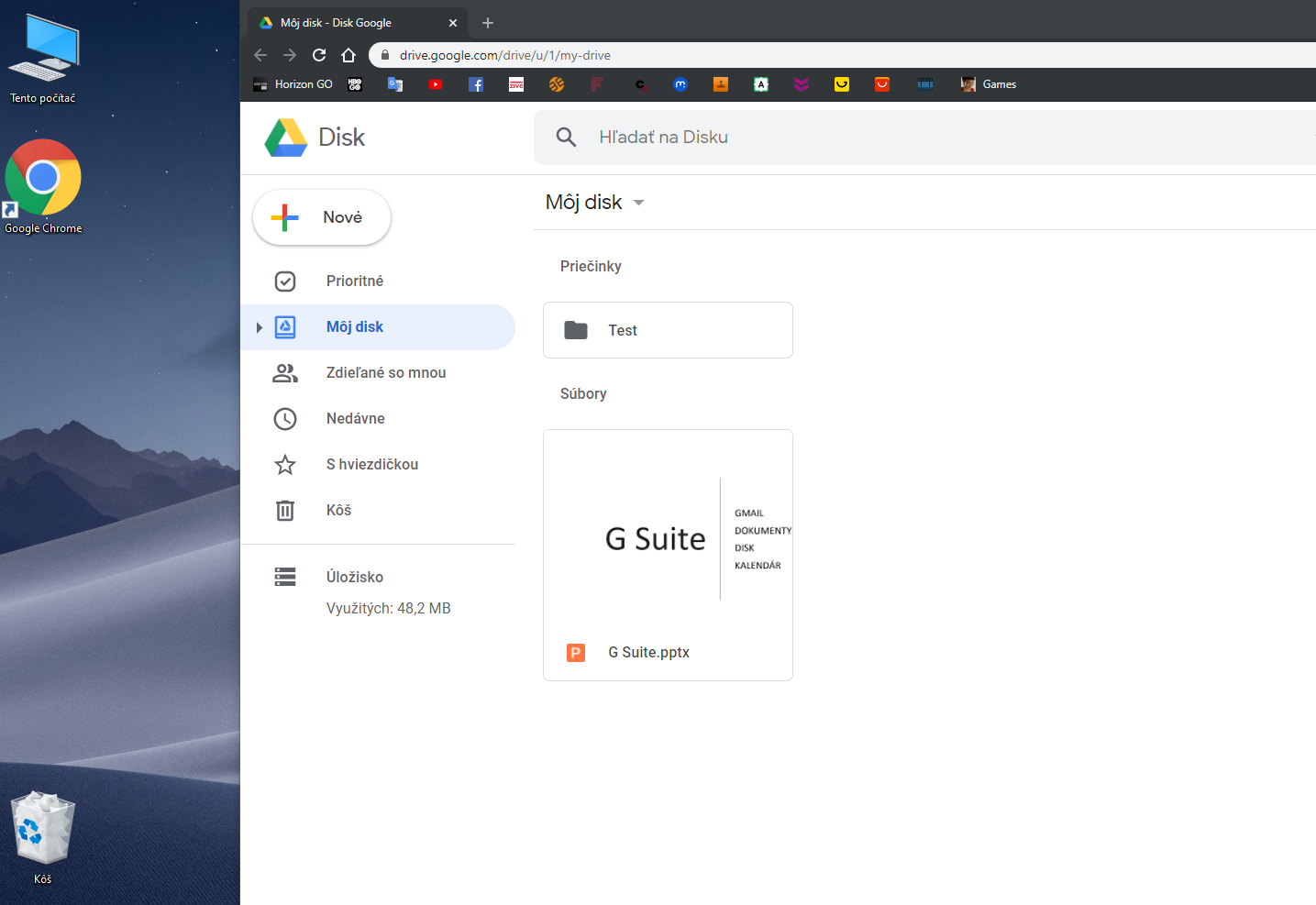 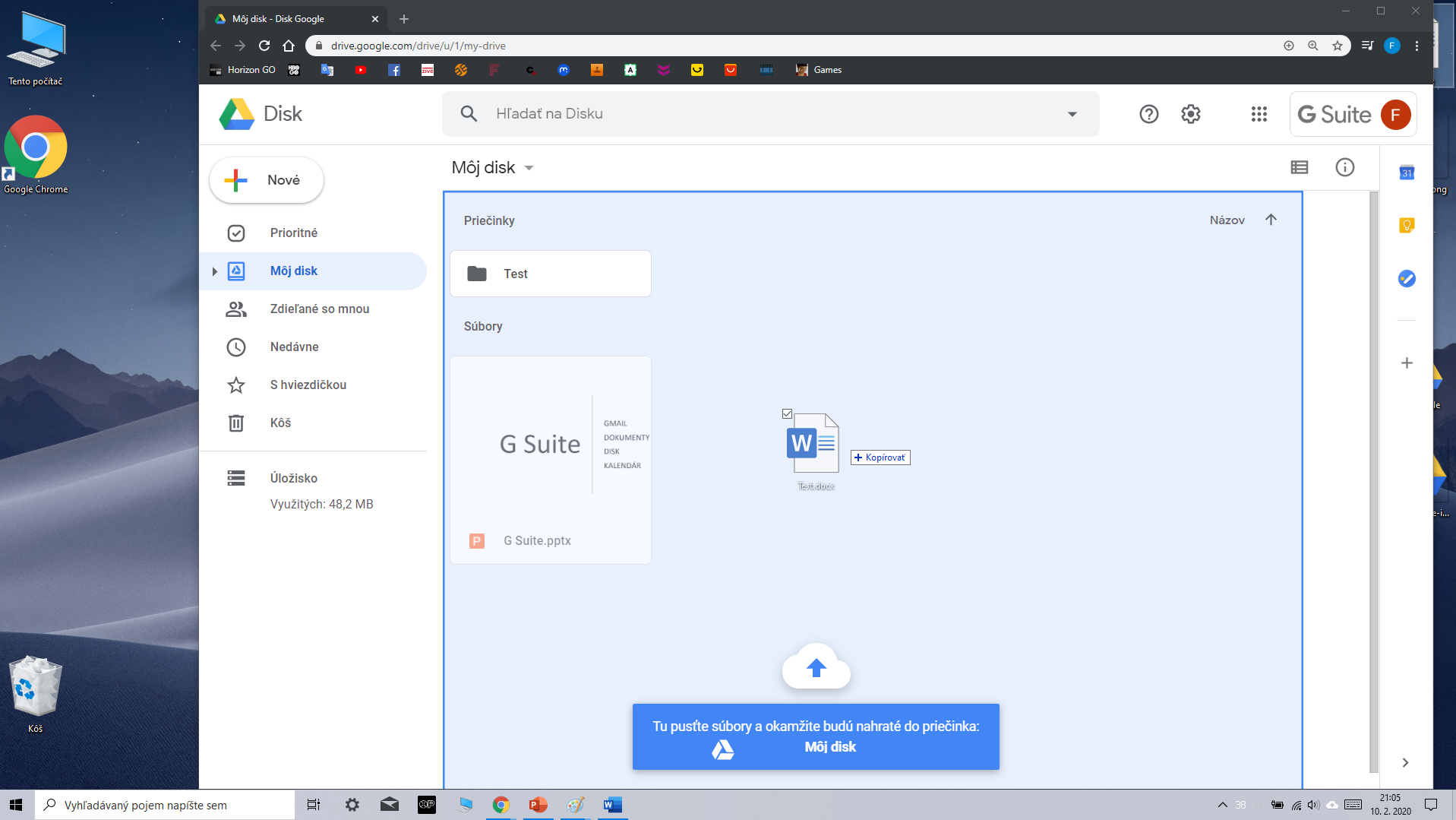 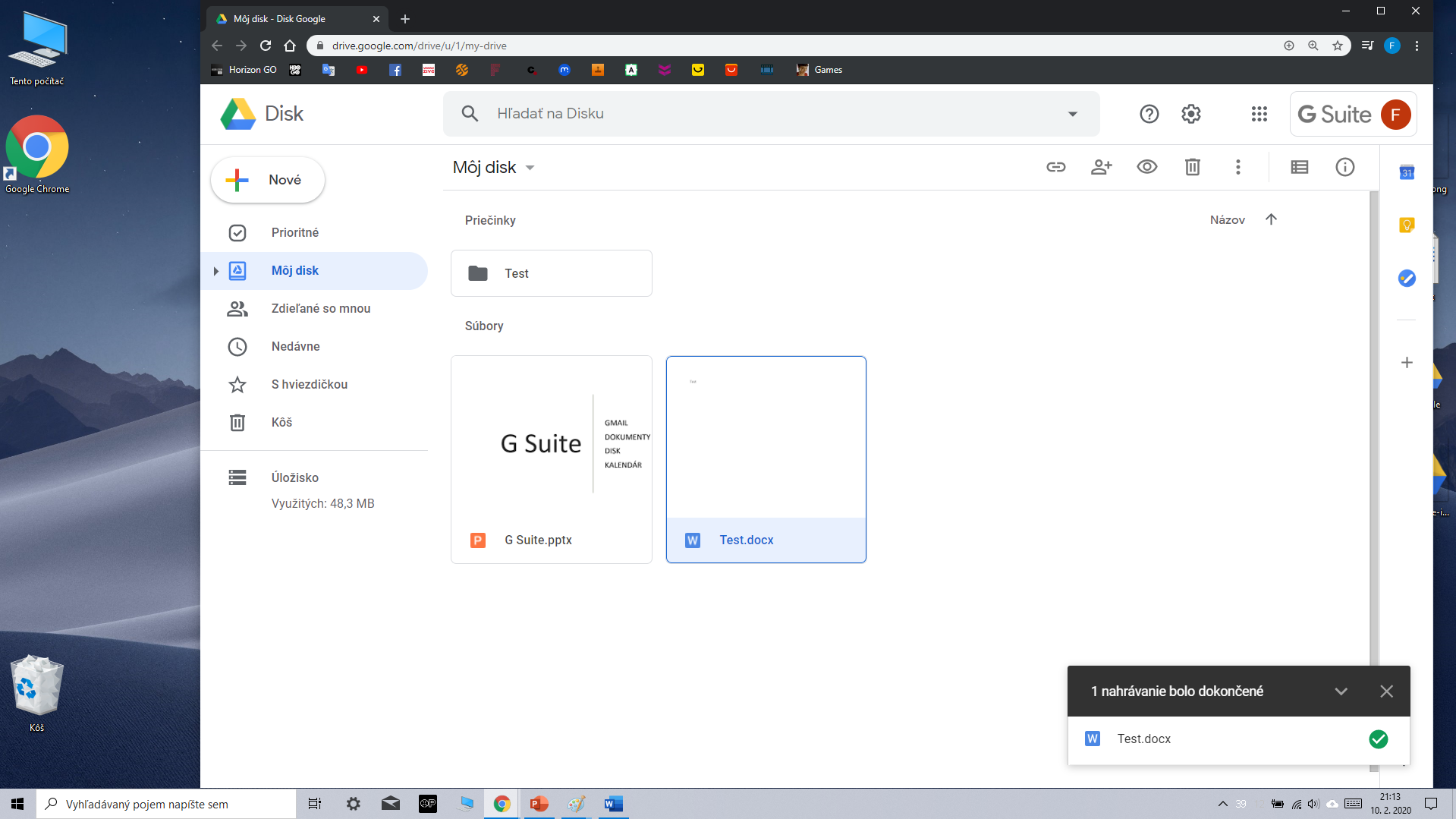 Vytváranie adresárov.
Nahrávanie súborov, fotografií a dokumentov.
Vytváranie Google dokumentov.
Bez ohľadu na to, čo sa stane s vašimi zariadeniami, na Disku Google sú súbory vždy bezpečne uložené.
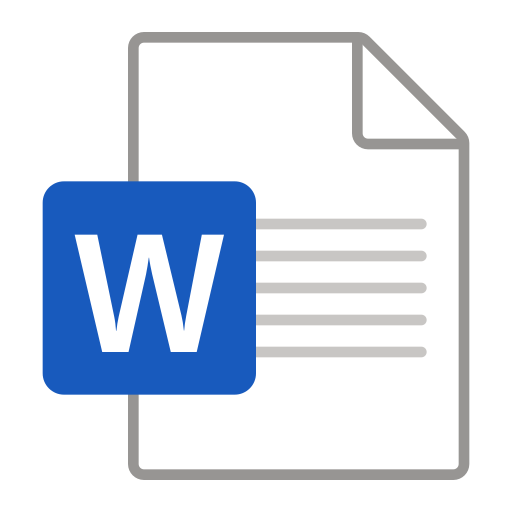 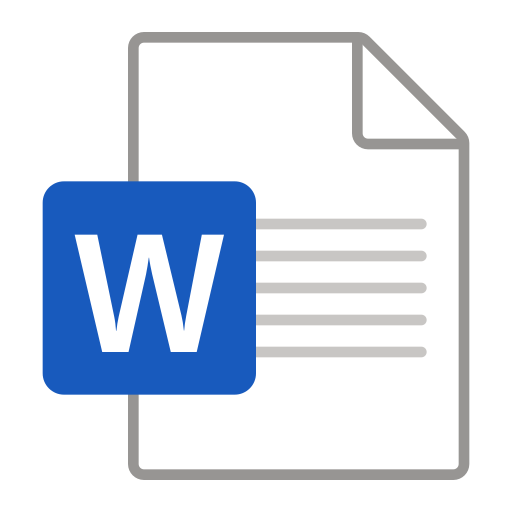 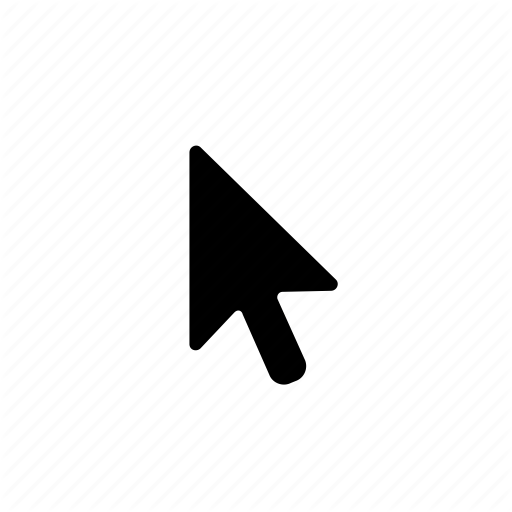 Google Disk
Kopírujte súbory do priečinka Disk.
Automatická dostupnosť na webovej lokalite google Disku. 
Prístup z mobilnej aplikácie.
Všetky zmeny sa automaticky prejavia.
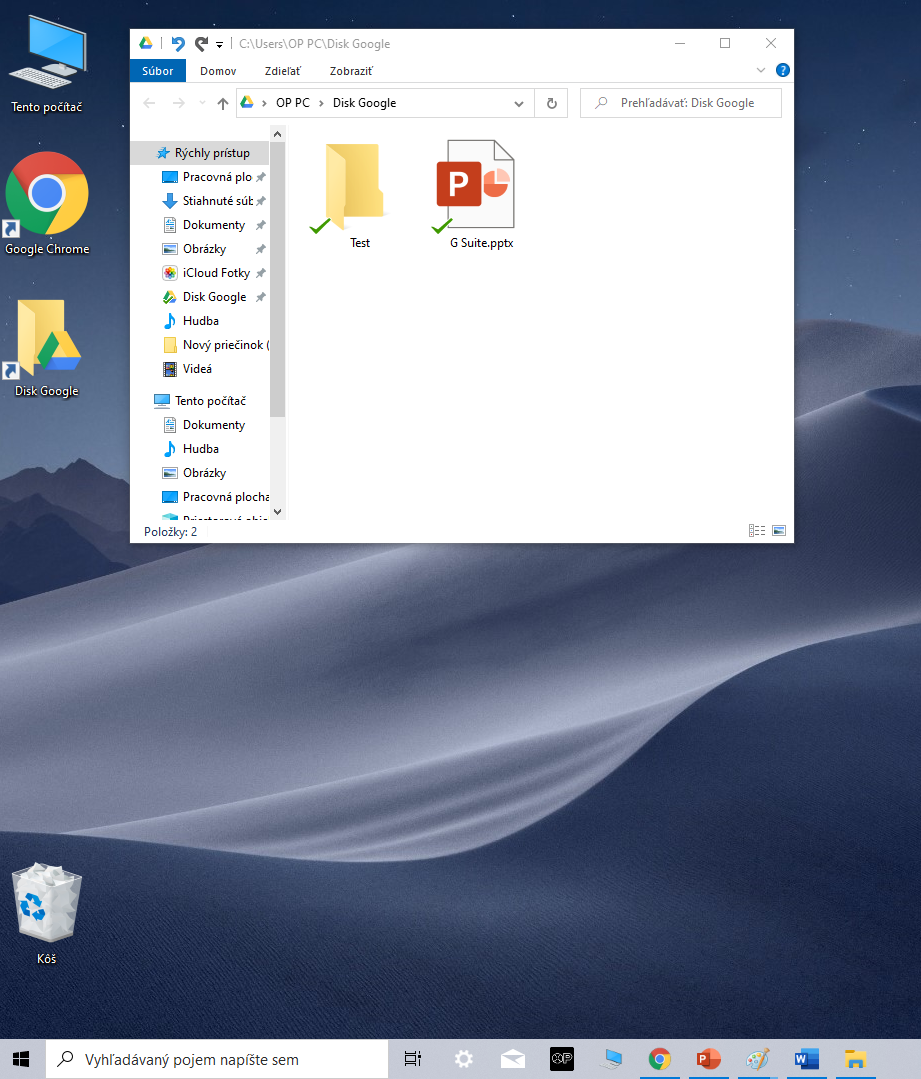 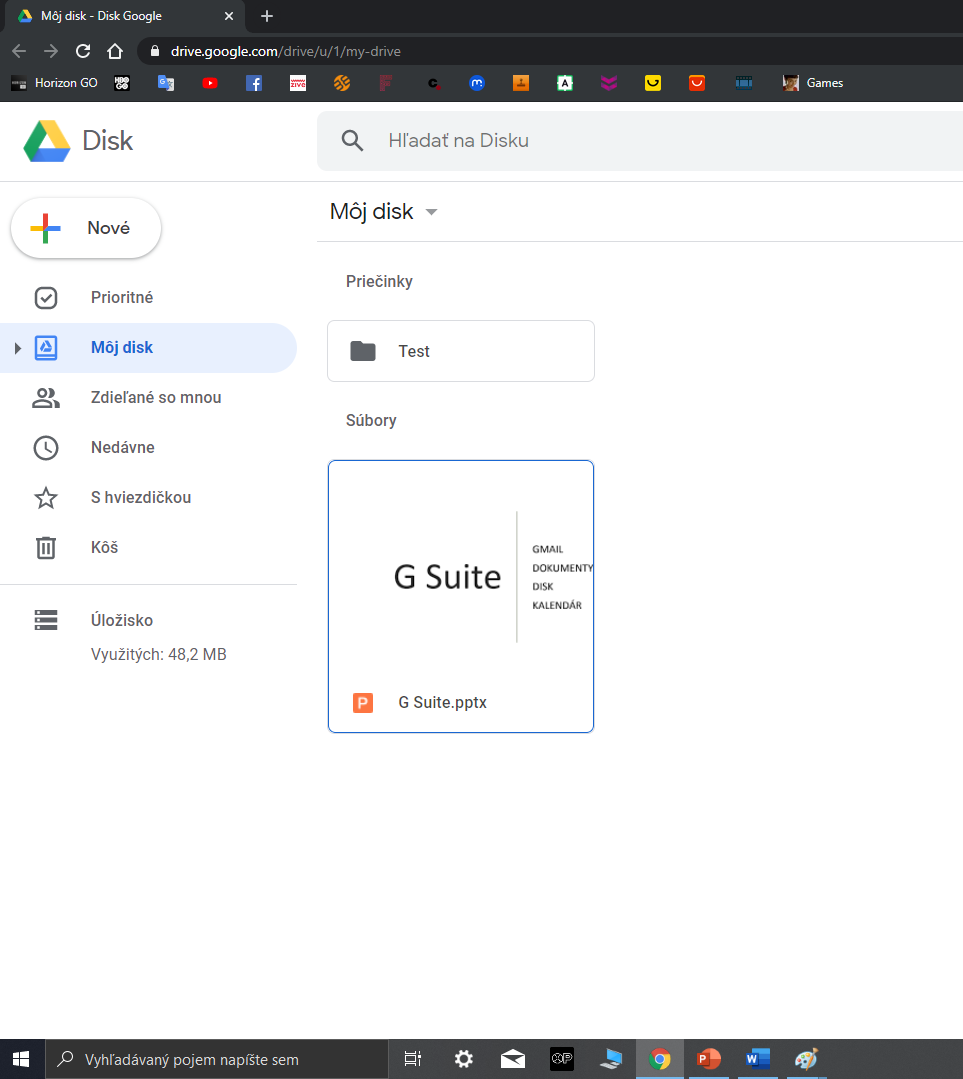 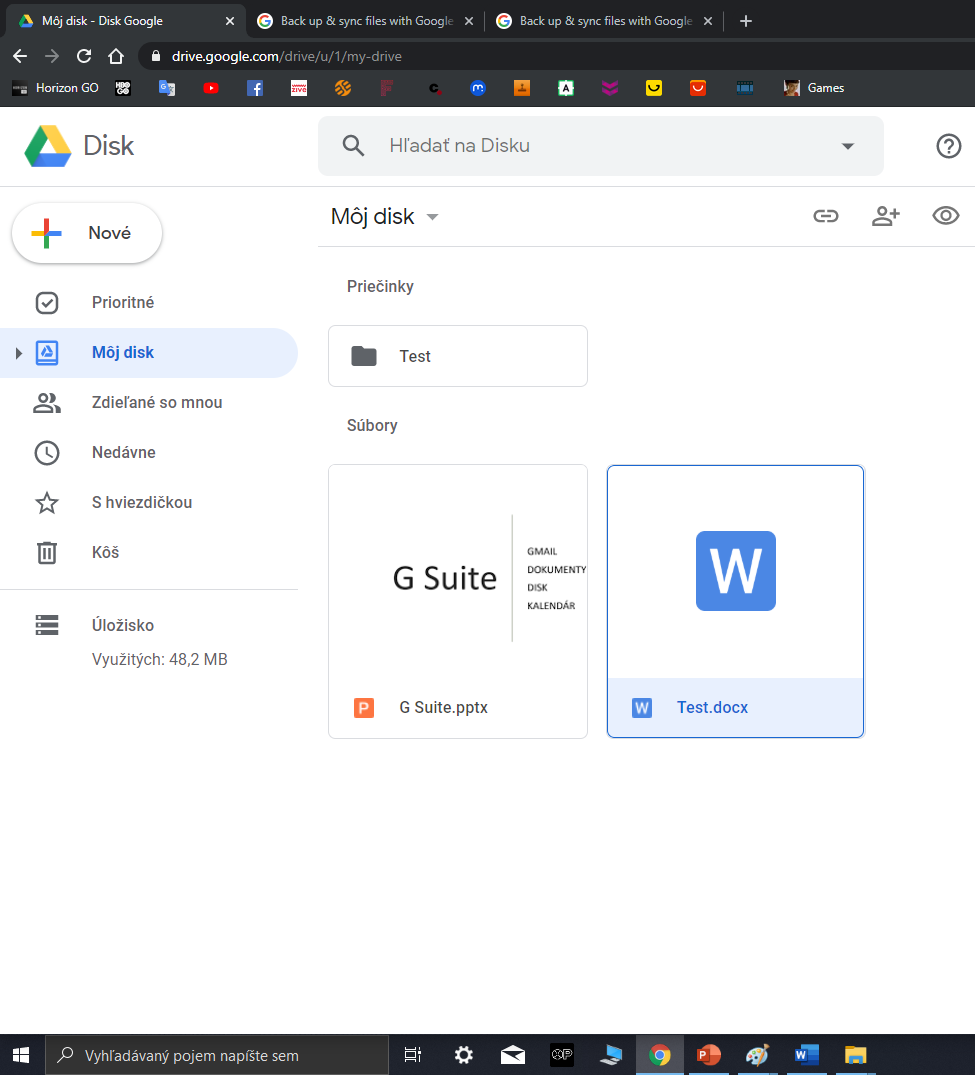 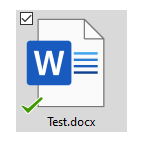 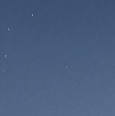 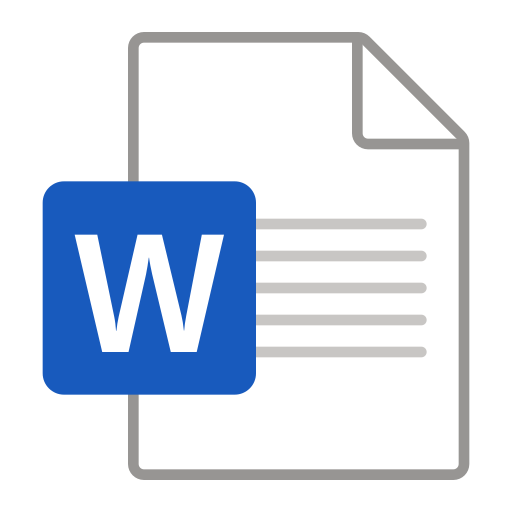 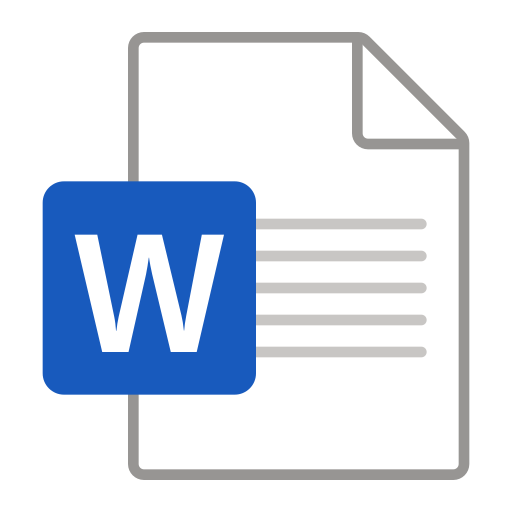 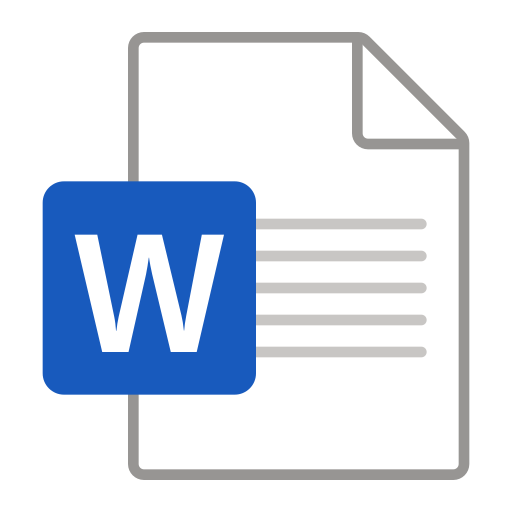 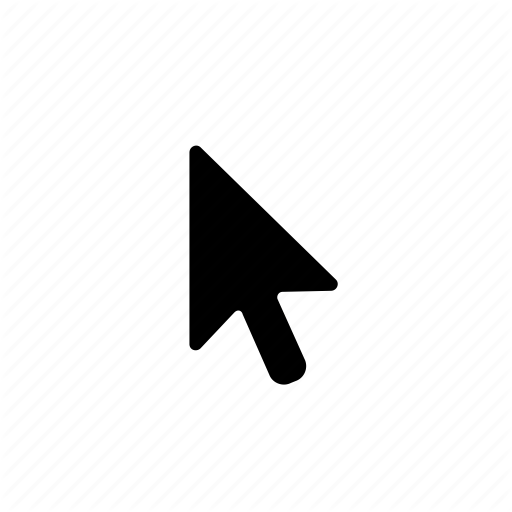 Google Disk
Zdieľanie dokumentov alebo celých priečinkov.
Prideľovanie práv.
Vykonané zmeny sa prejavia aj u vás na Disku.
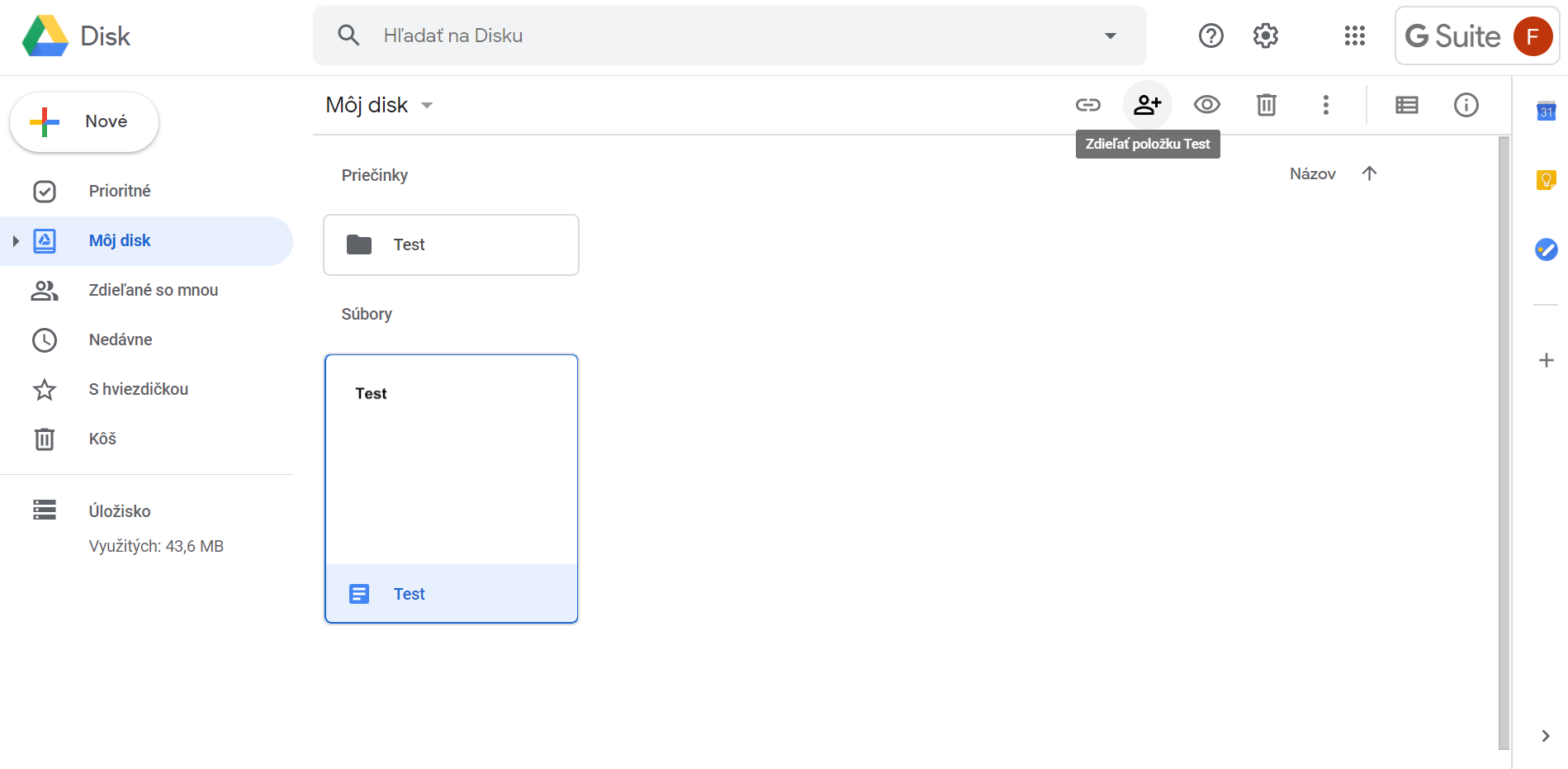 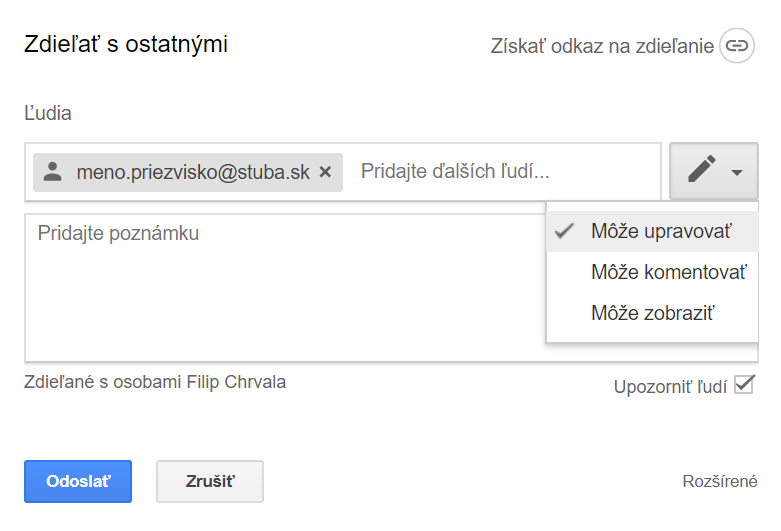 Google Kalendár
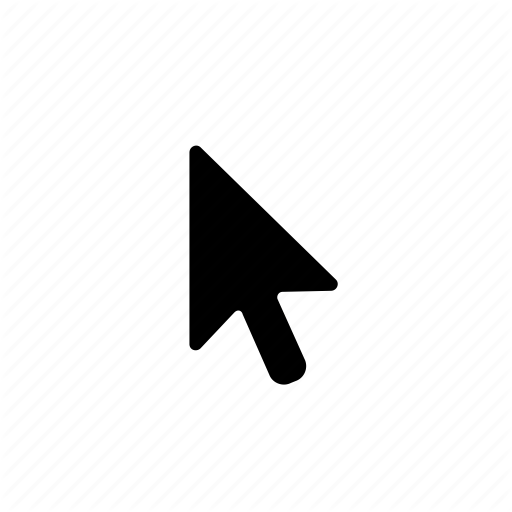 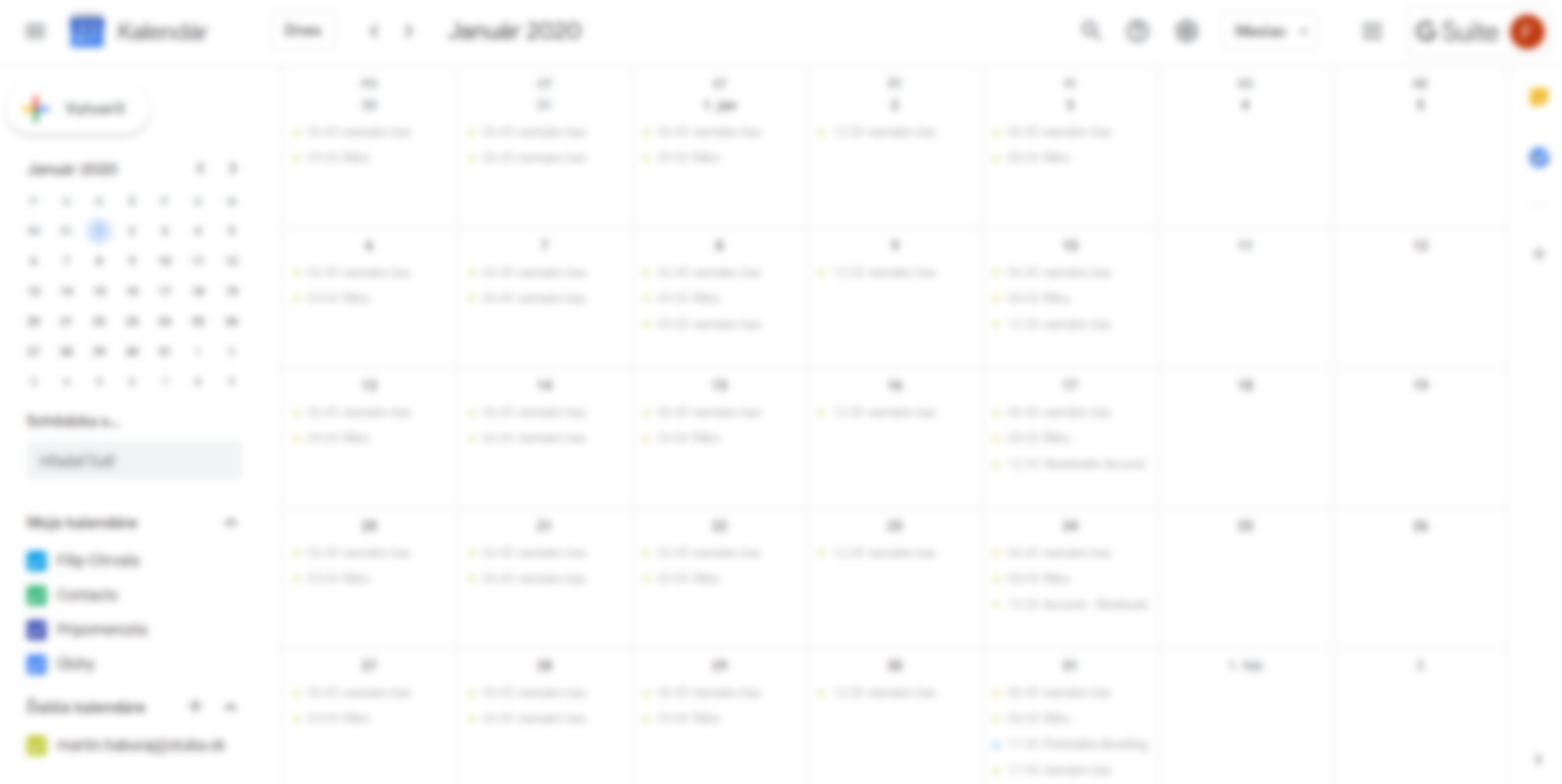 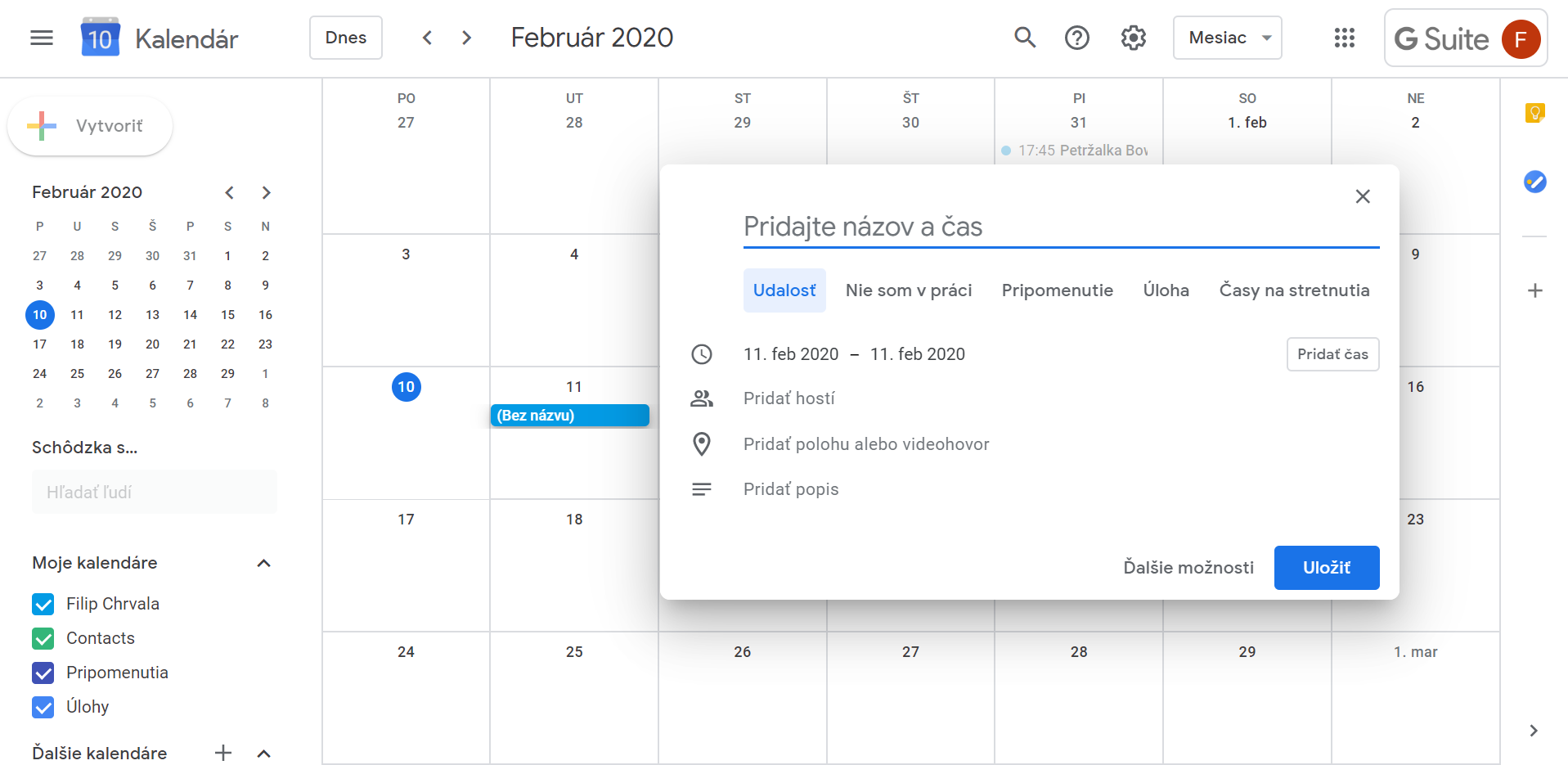 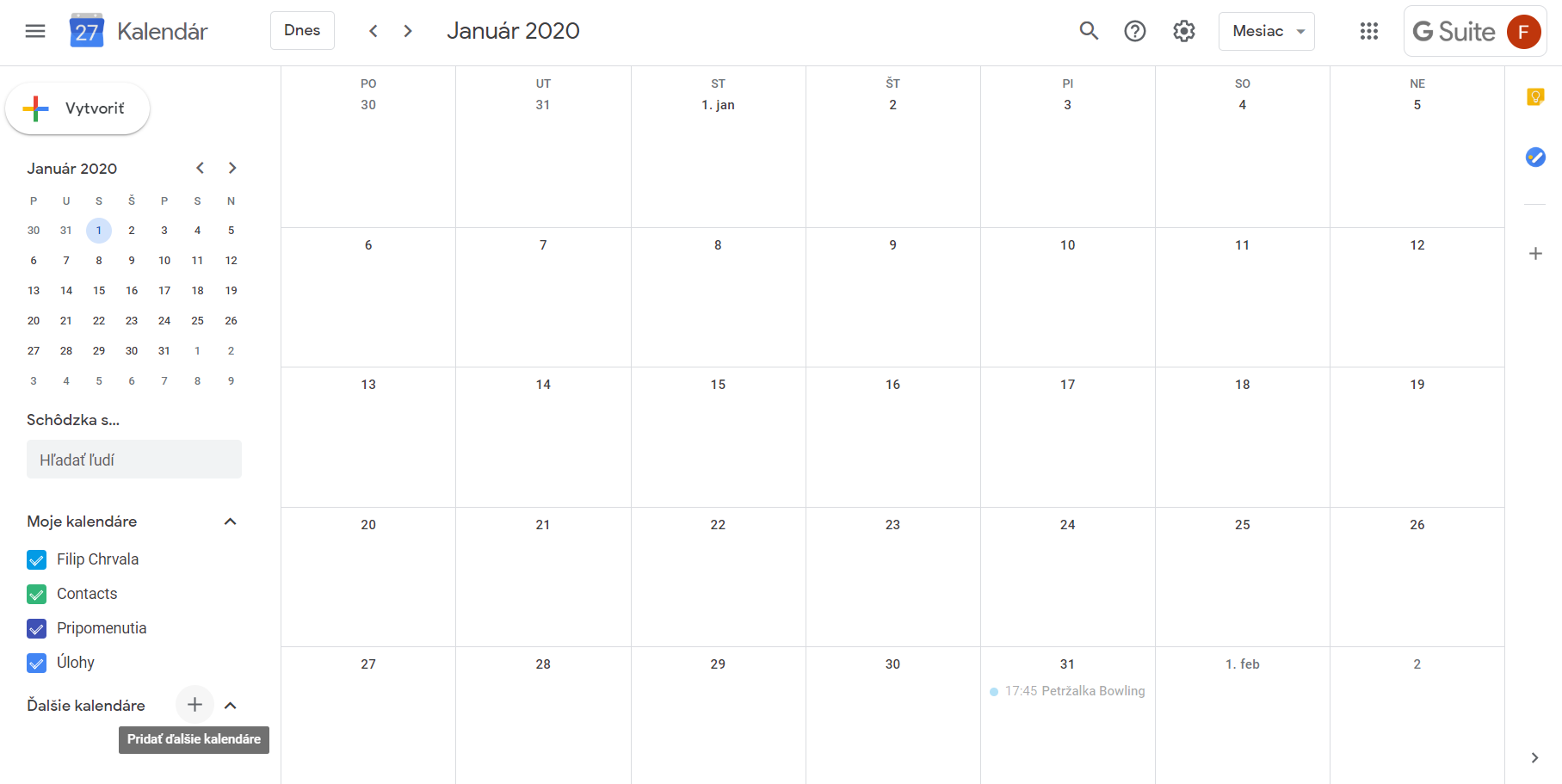 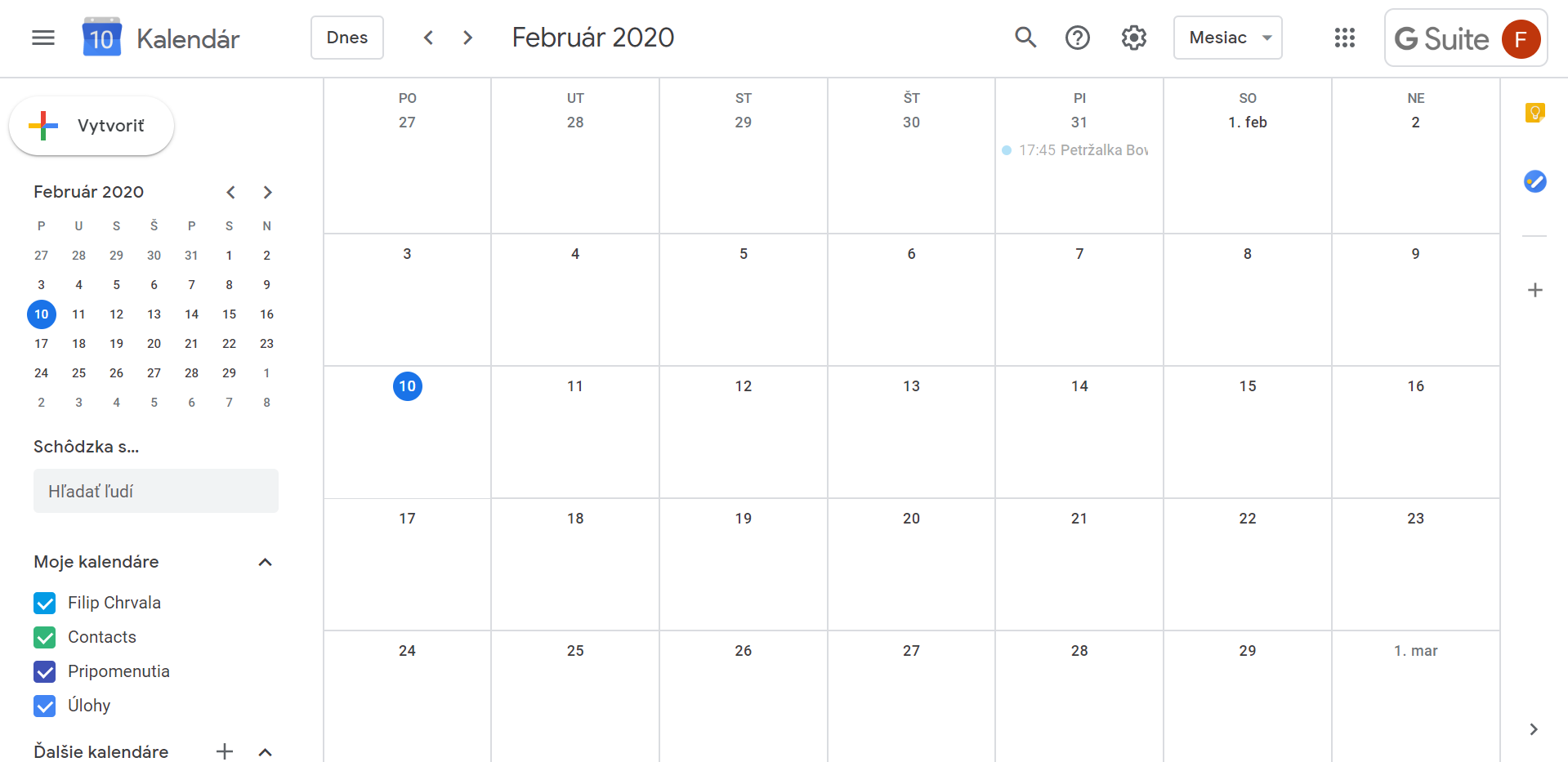 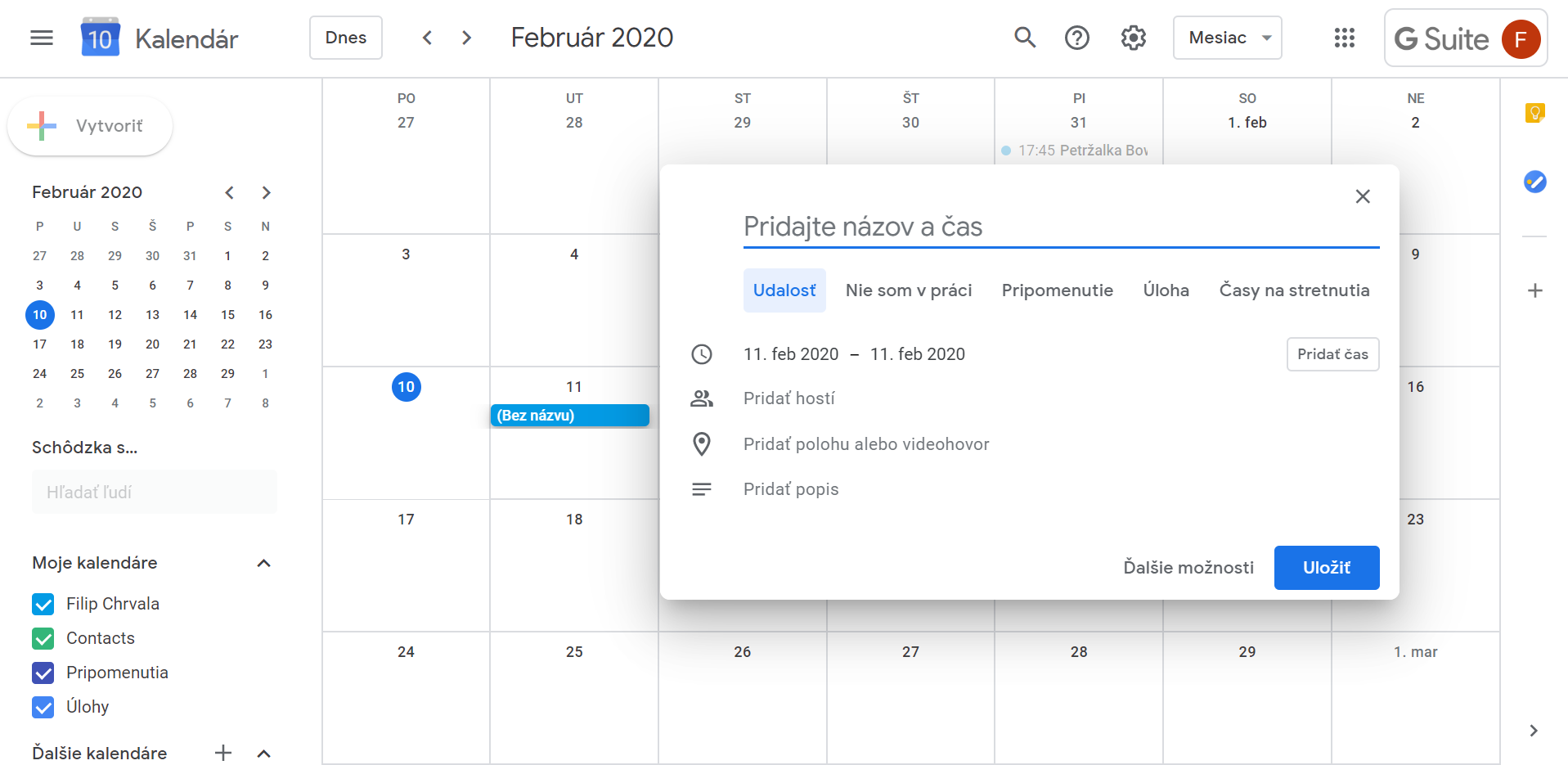 Vytváranie udalostí
- Pozývanie hostí
- Miesto konania udalosti

Určovanie dostupnosti pre schôdzky.
- Automatické odmietanie

Nastavovanie pripomienok, úloh. 

Pridávanie kalendárov.
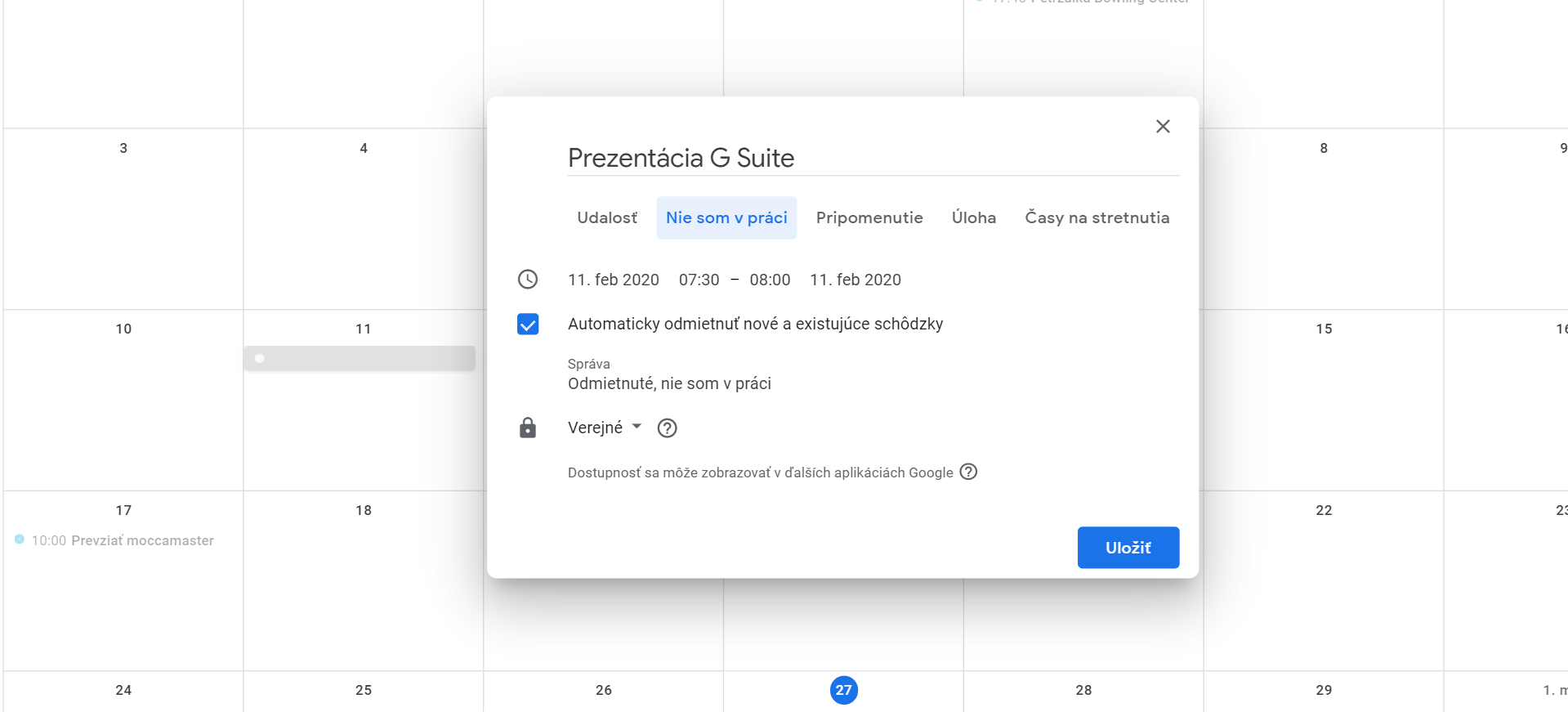 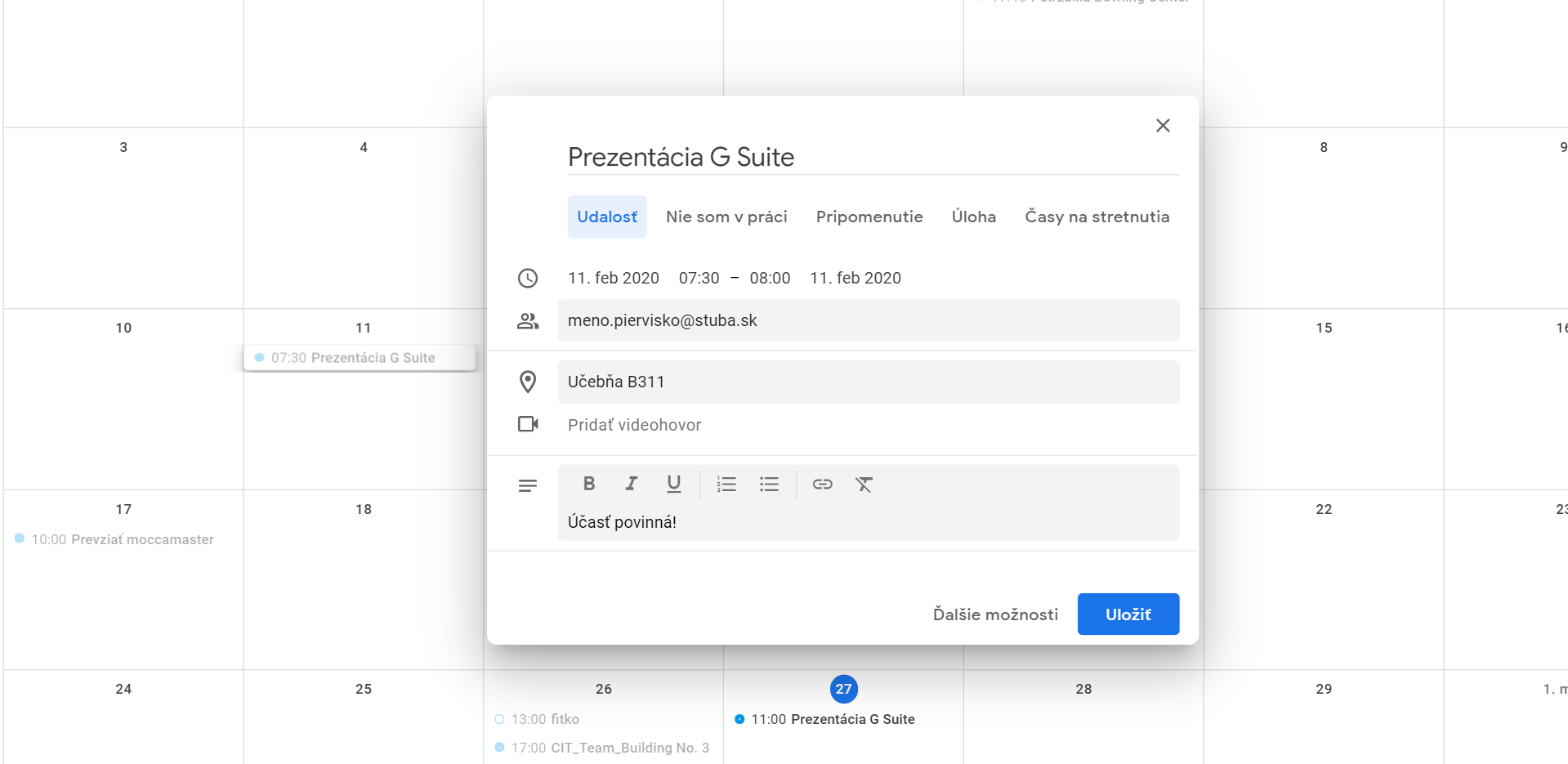 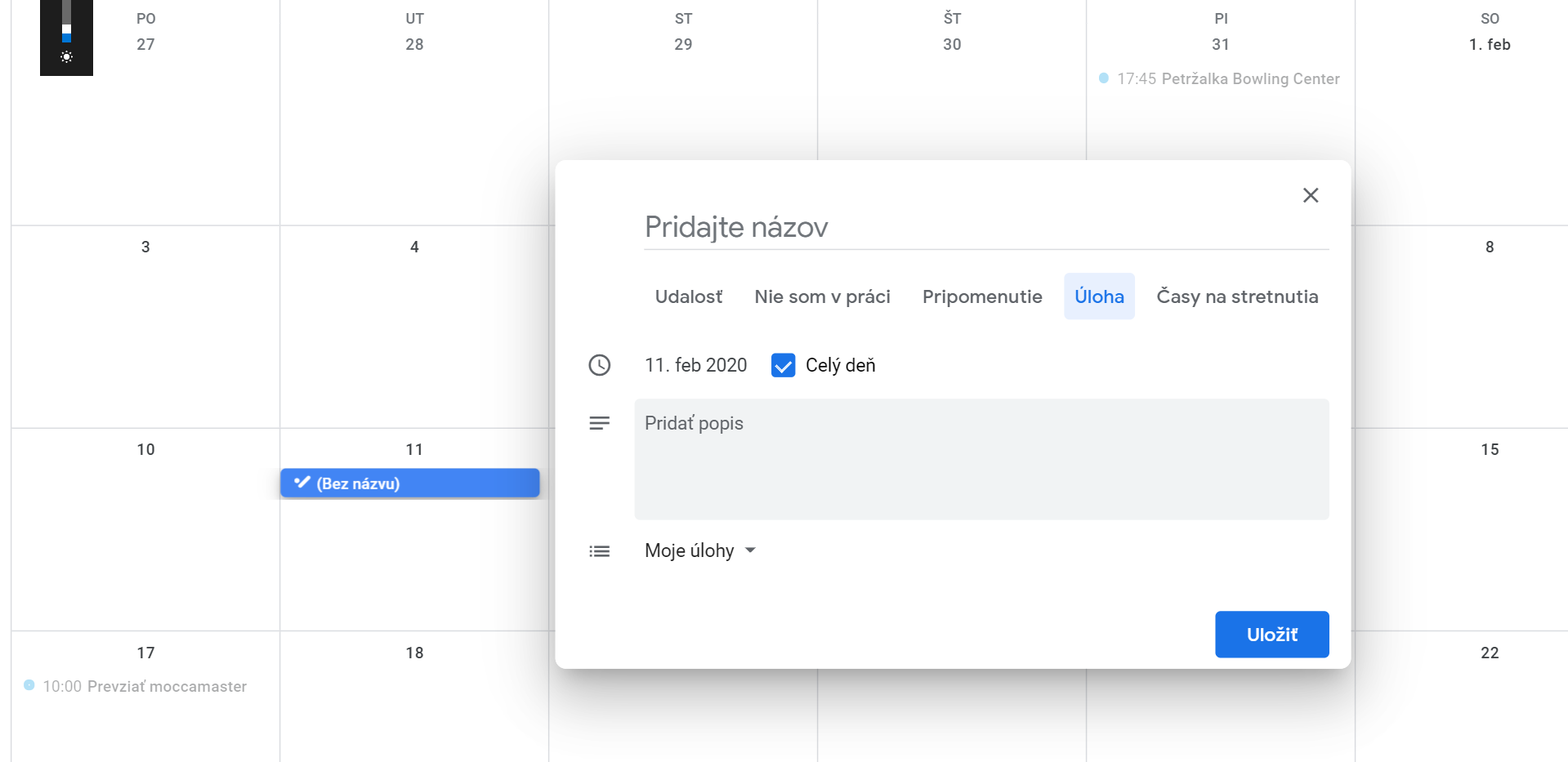 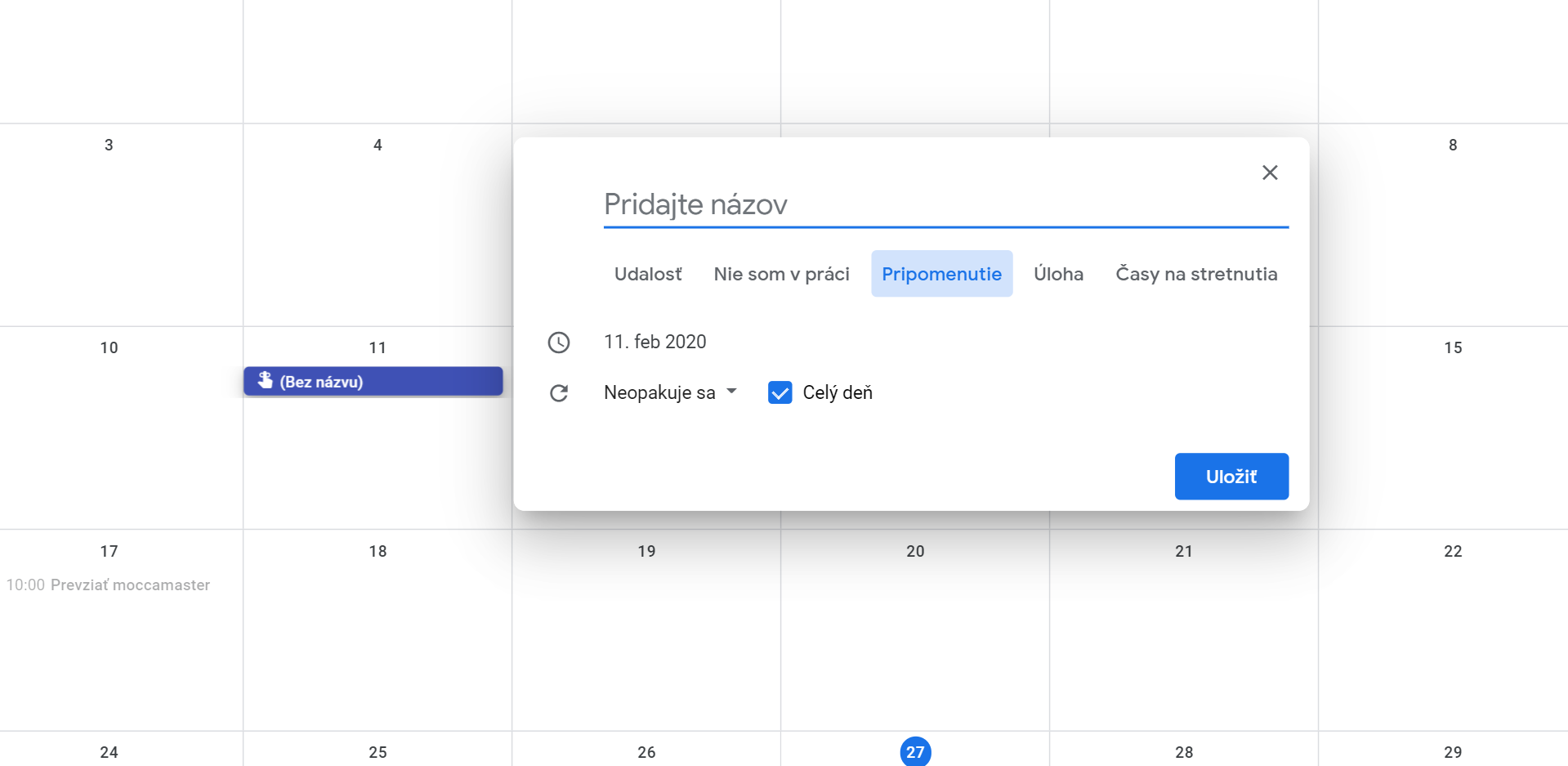 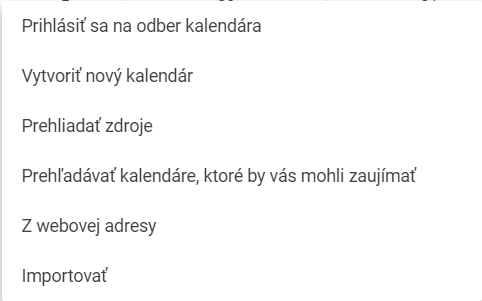 Ďakujem za pozornosť
filip.chrvala@stuba.sk
+421 (2) 32 888 512
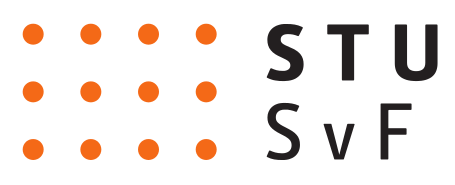